Hurdles with nurdles: Gulf-wide Citizen Science project
Jace Tunnell
Mission-Aransas National Estuarine Research Reserve

August 1, 2019
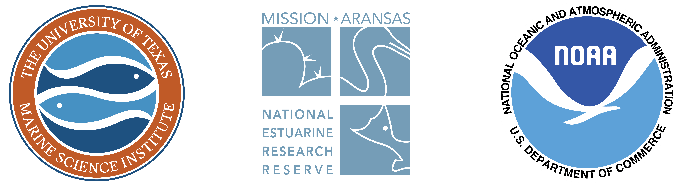 What is a nurdle?
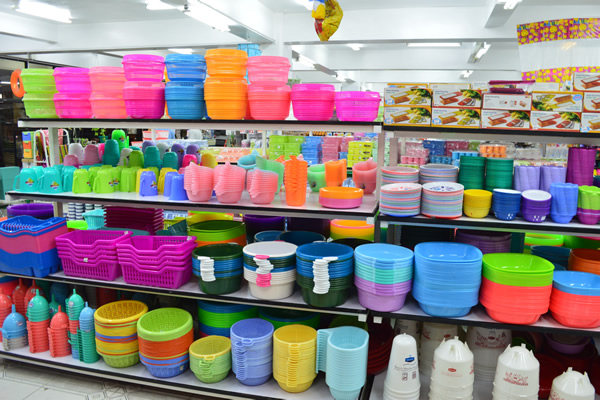 Nurdle – raw plastic
Basis for everything plastic
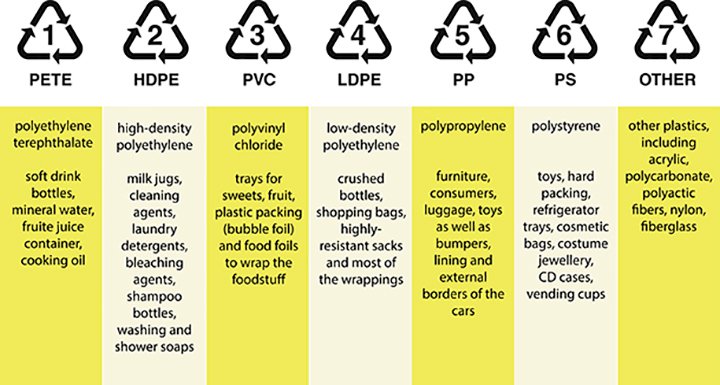 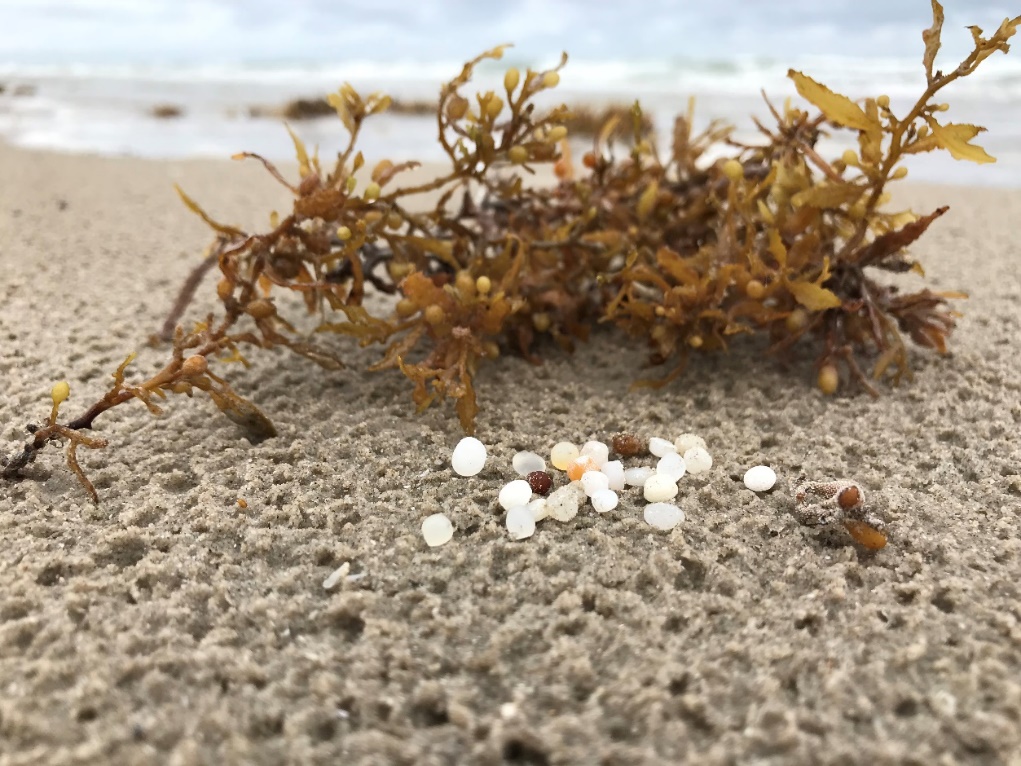 Nurdle production
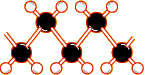 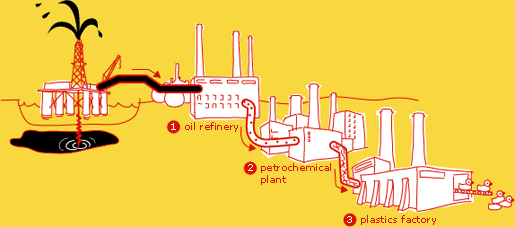 Crude oil
Polyethylene
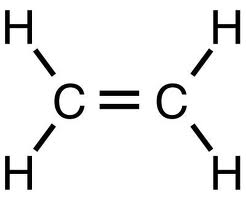 Ethylene
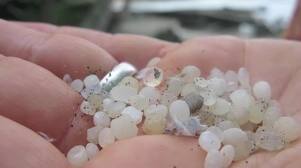 Image source: www.nobelprize.org
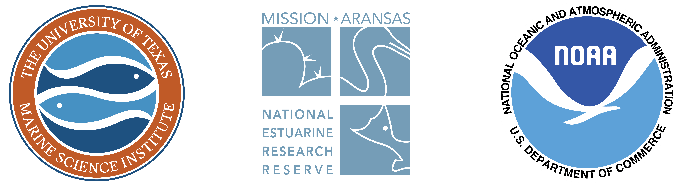 “Nurdles”
Release to Environment
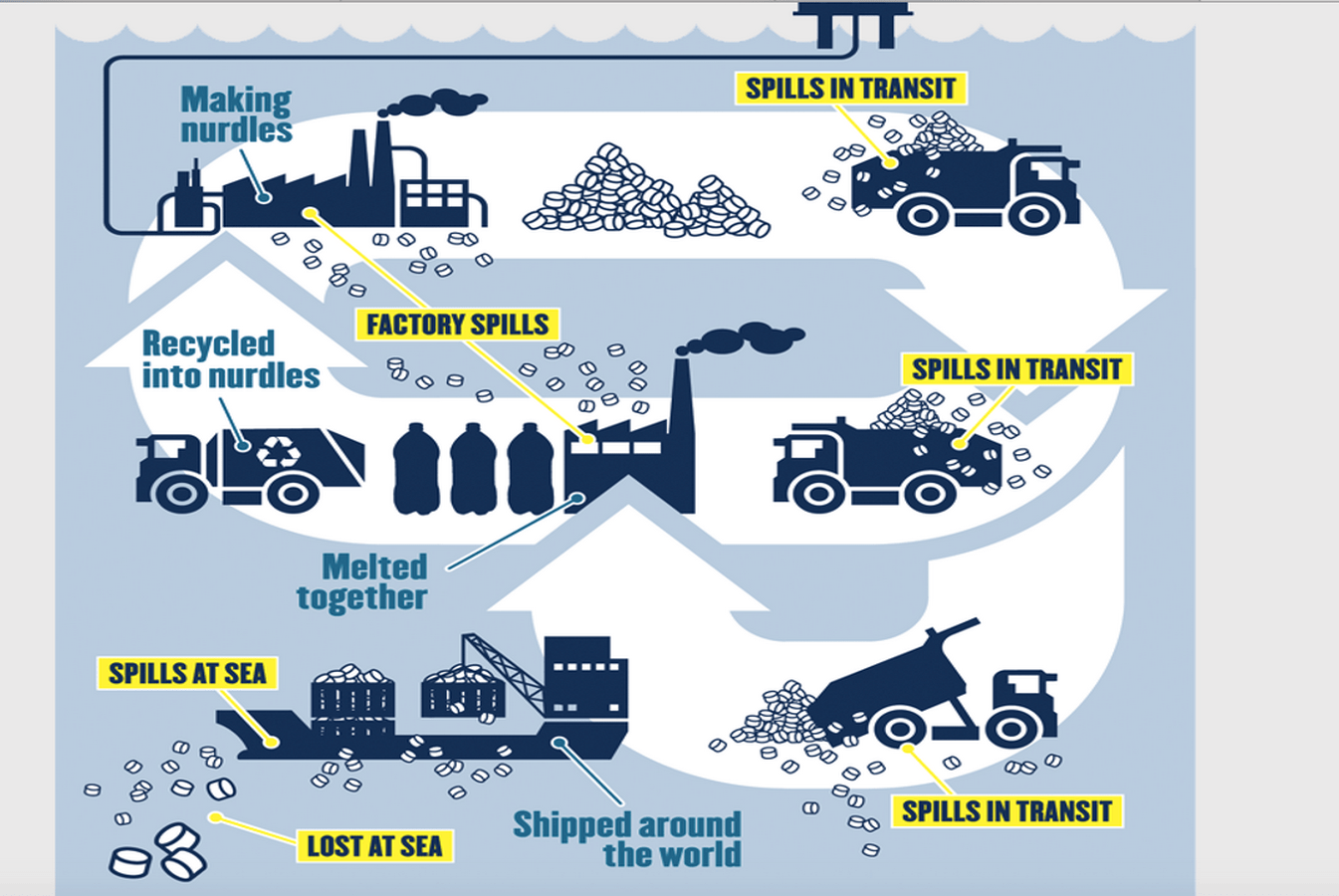 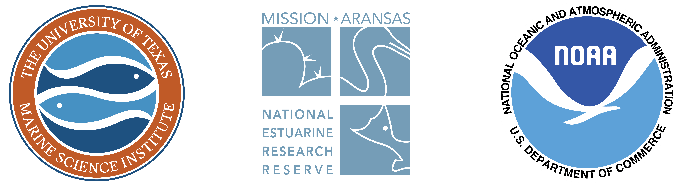 Release to Environment
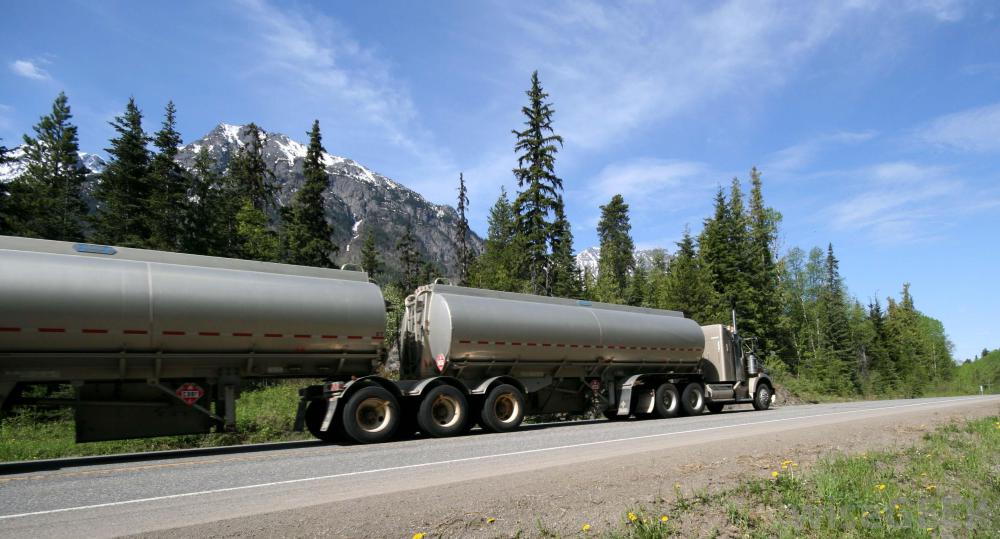 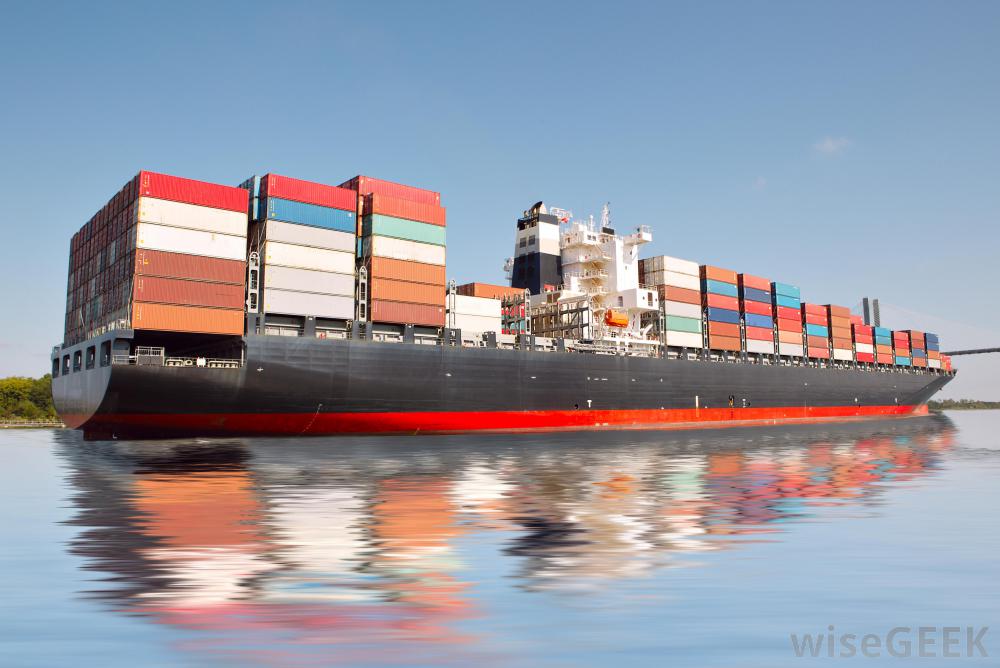 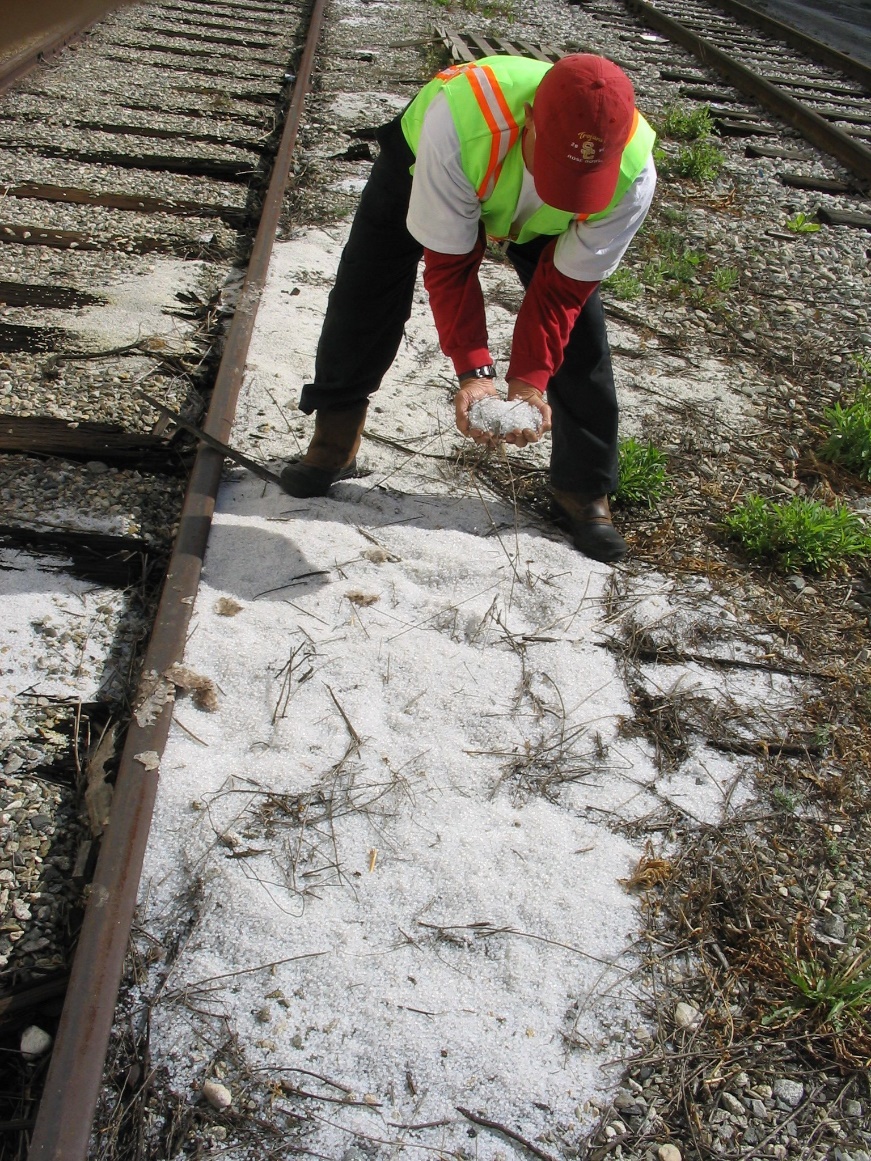 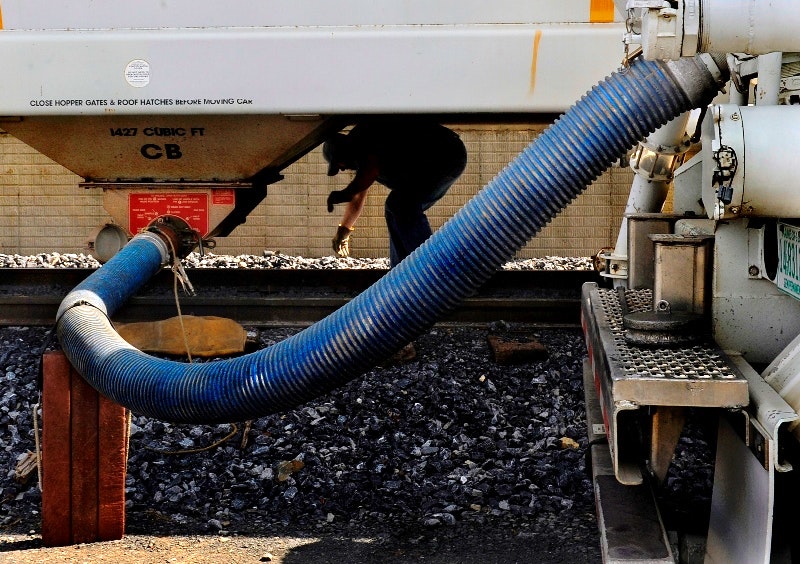 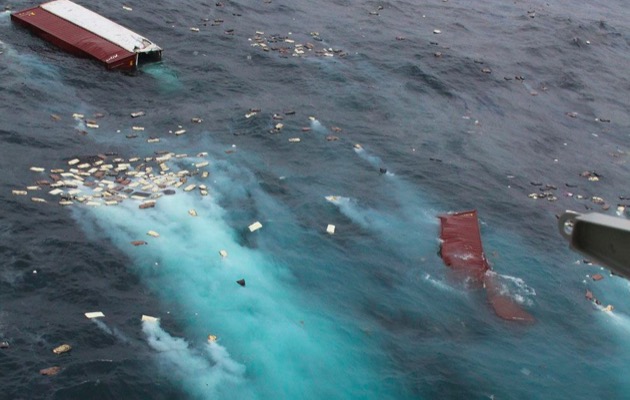 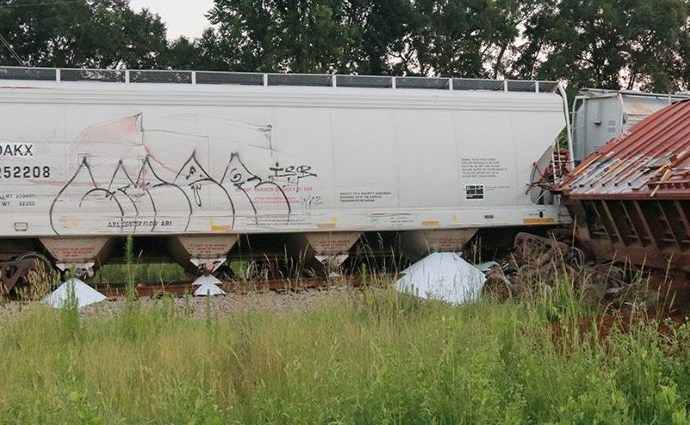 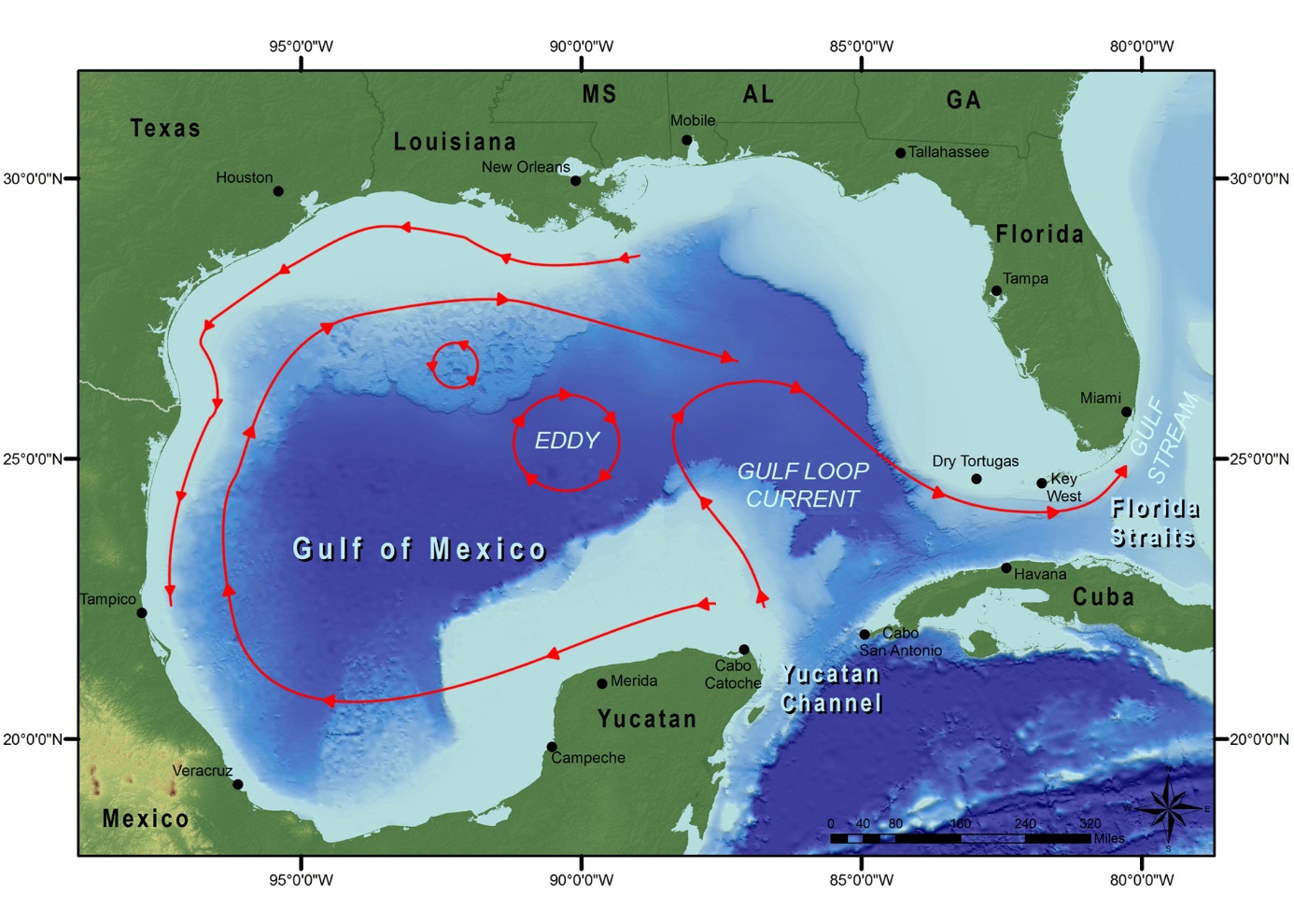 Impacts
1992 EPA Report on Plastic Pellets
Wildlife eat
Toxins
Human health
Aesthetics
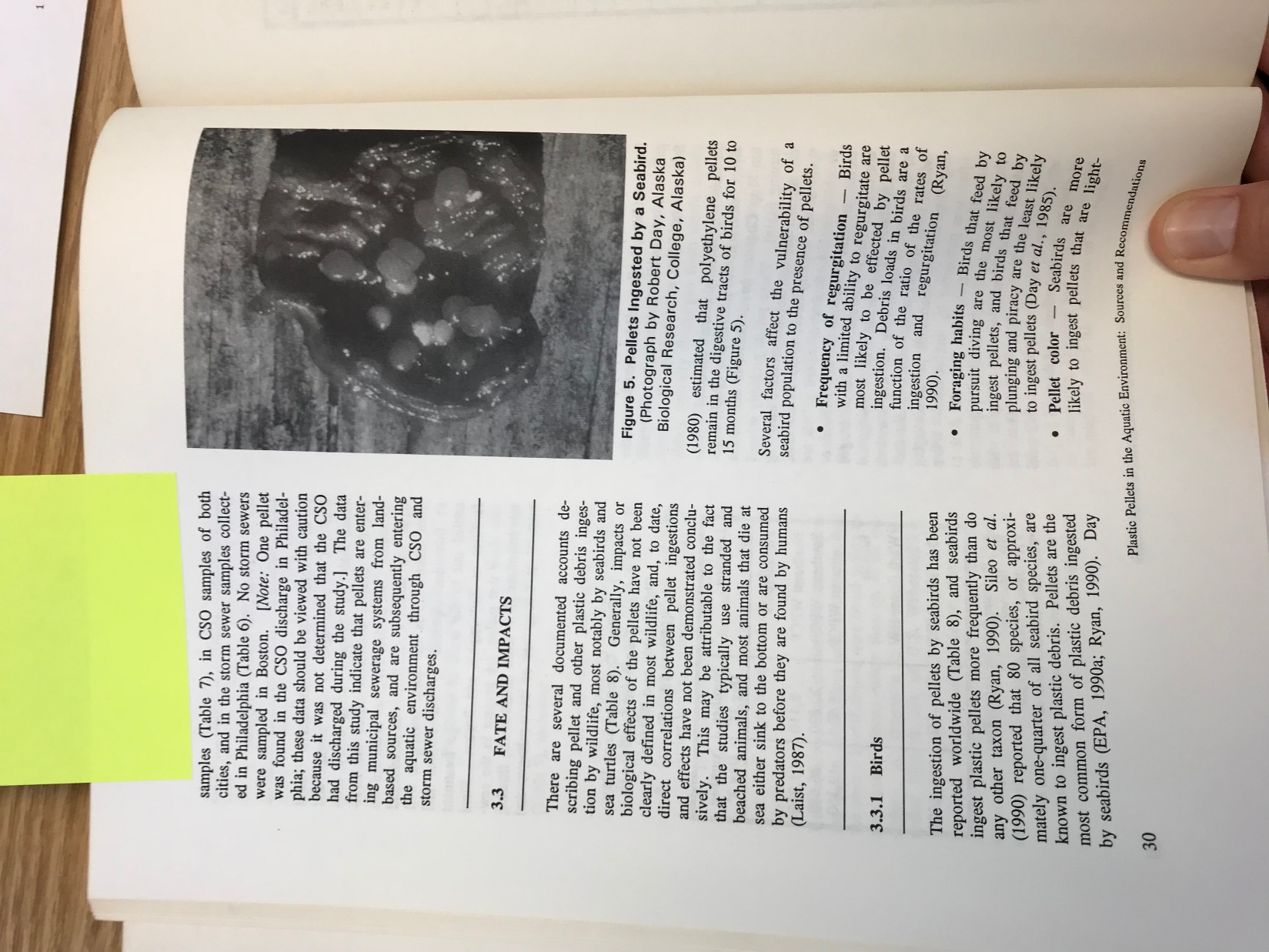 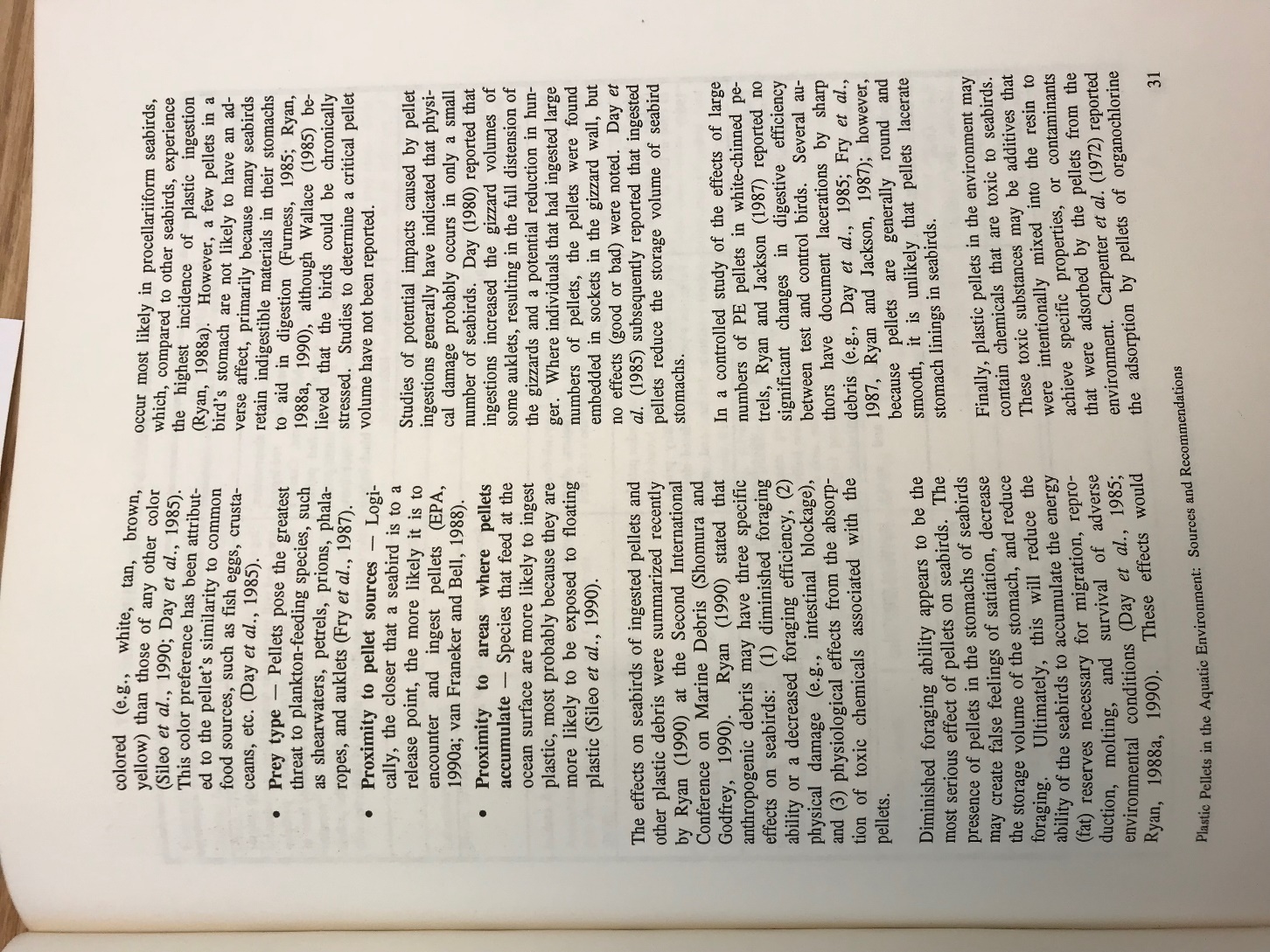 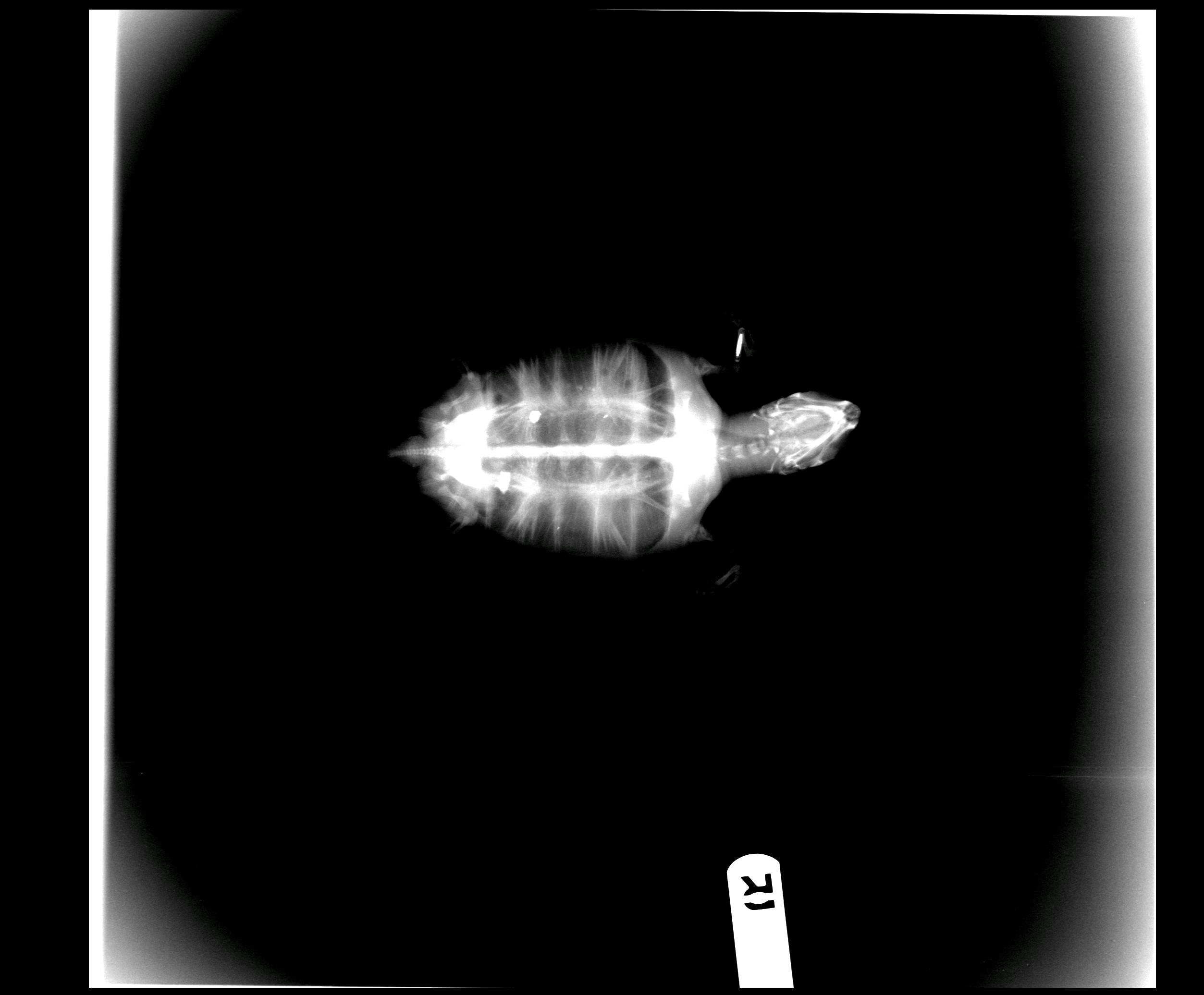 ARK turtle x-ray, September 2018
Nurdle spill on beach
September 28, 2018
Nueces County, Bob Hall Pier
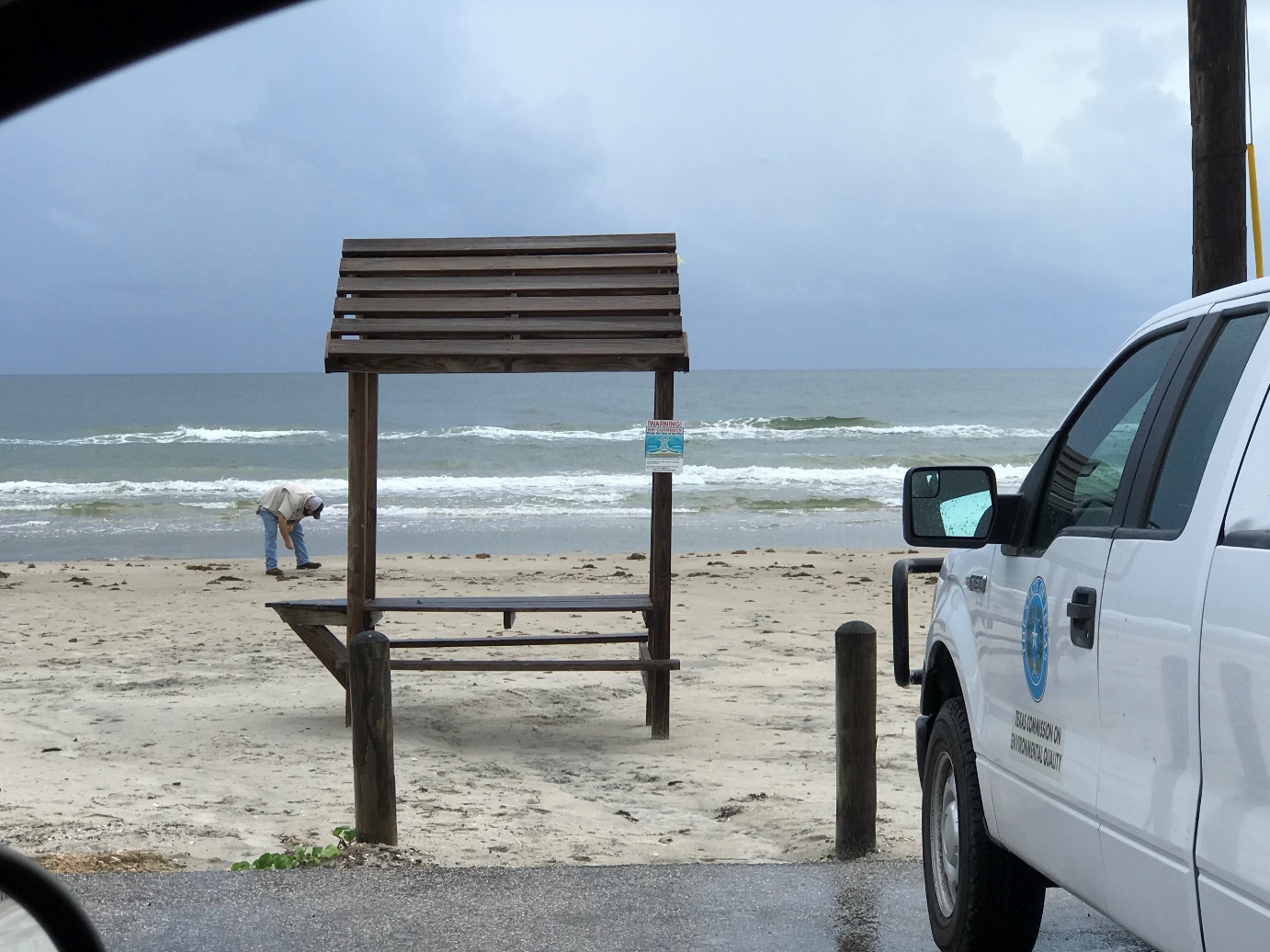 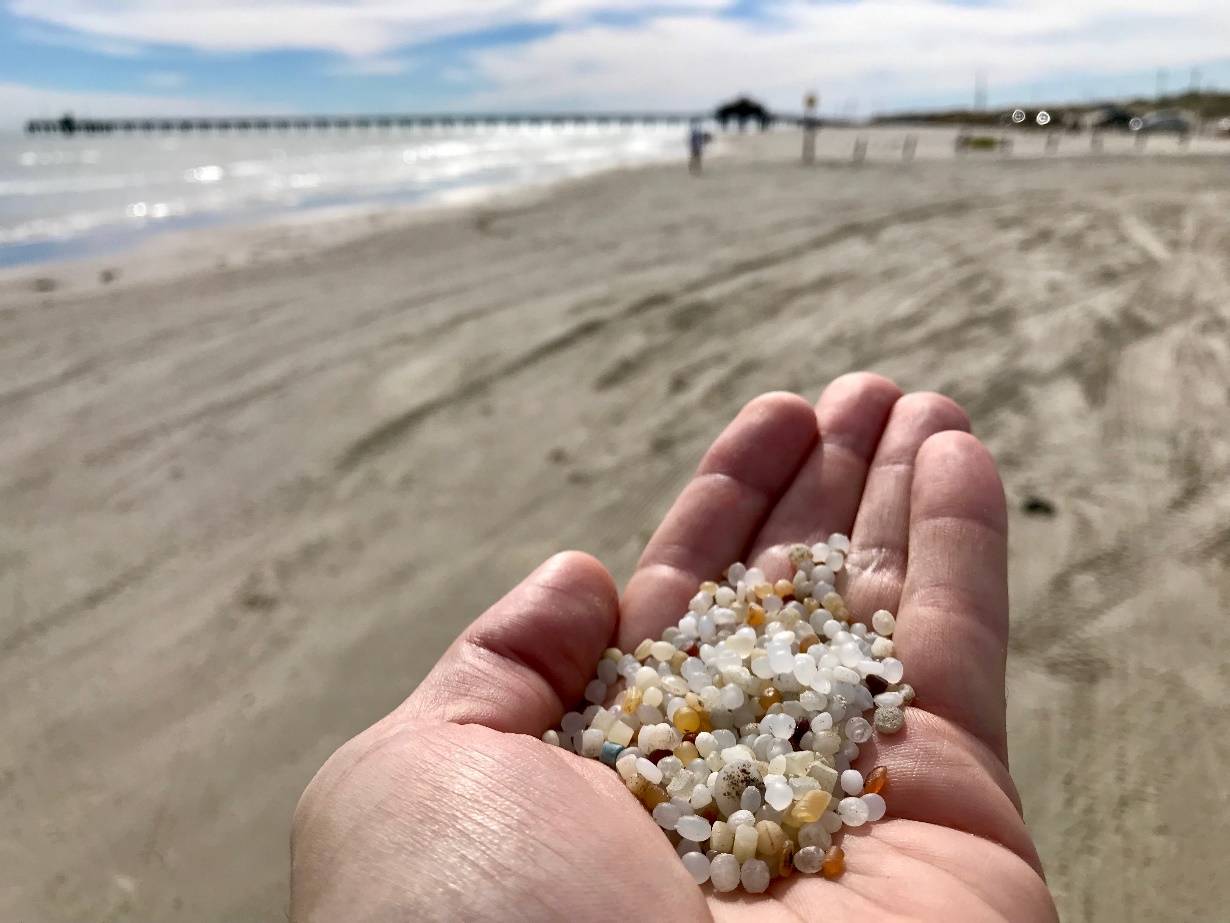 Issues
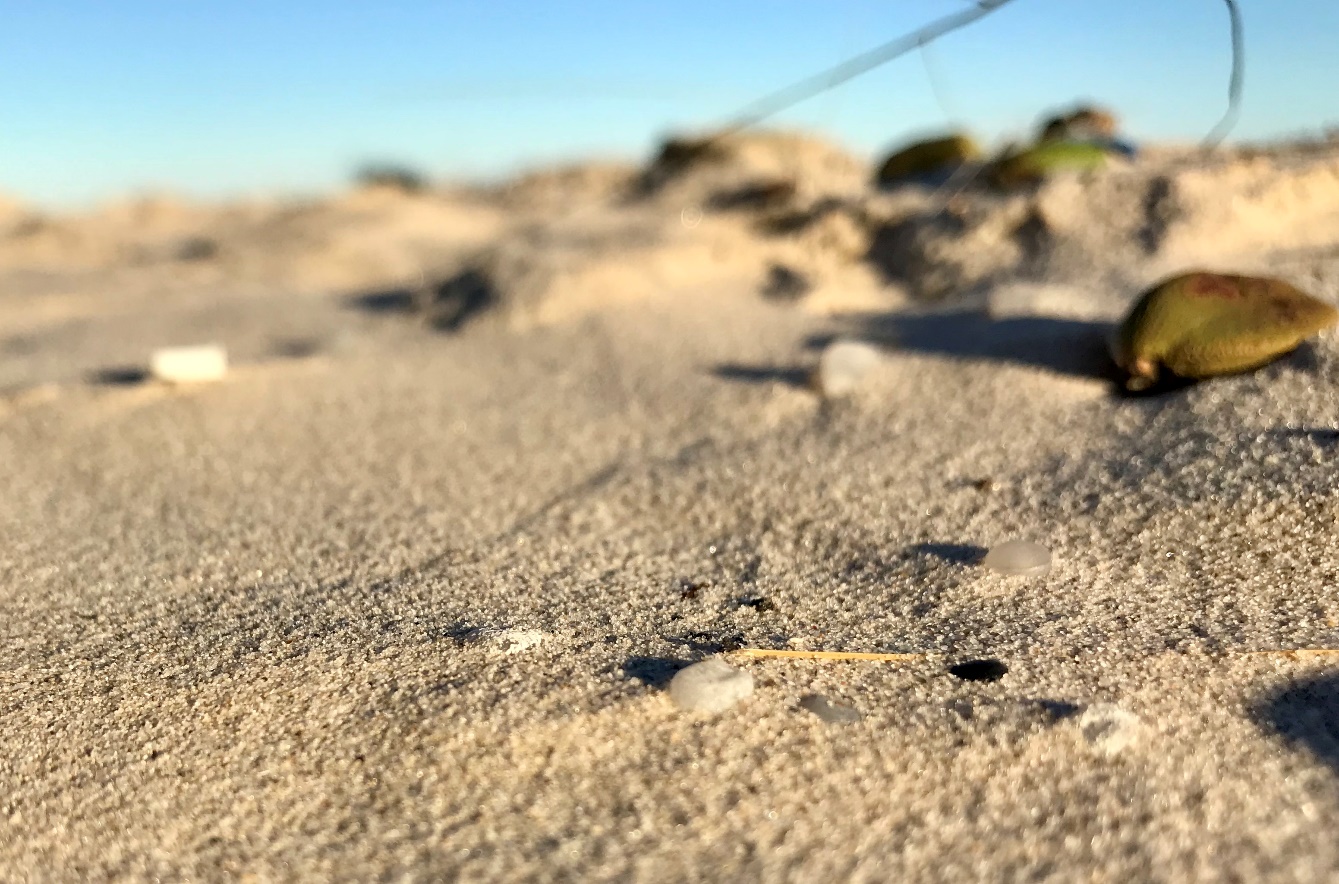 Beach maintenance
High tides
Driving on beach
Wind blowing sand
Similar with oil spill
Time sensitive to clean up
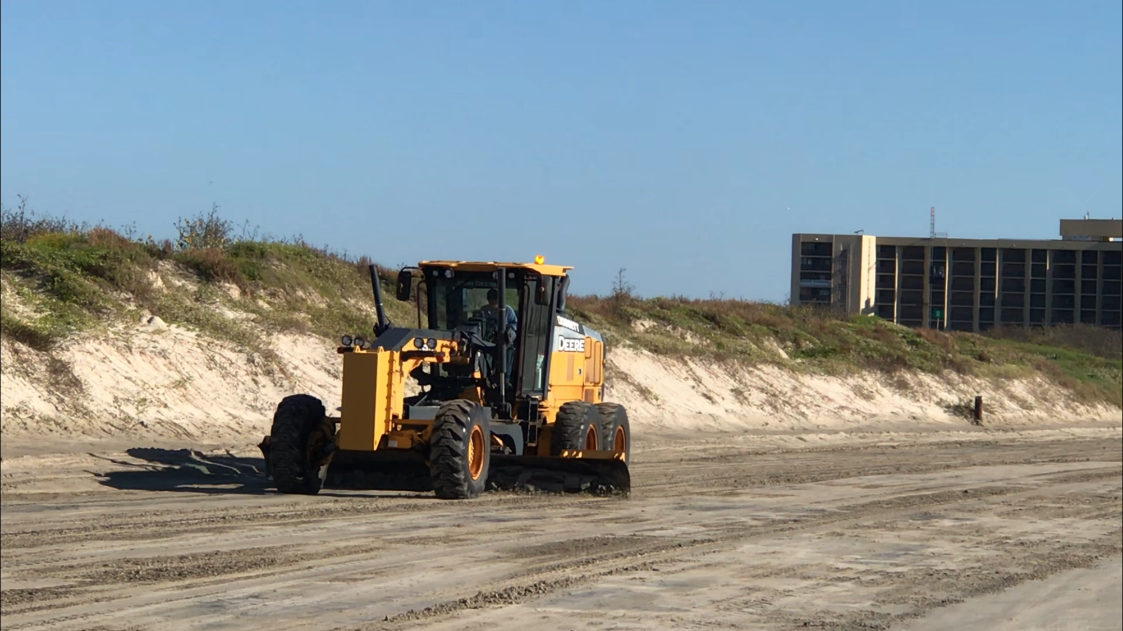 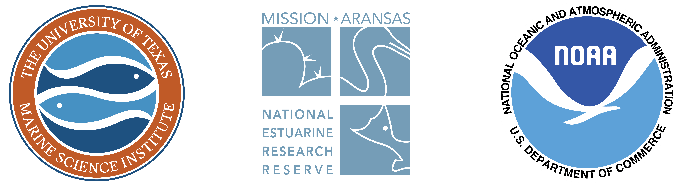 Distribution
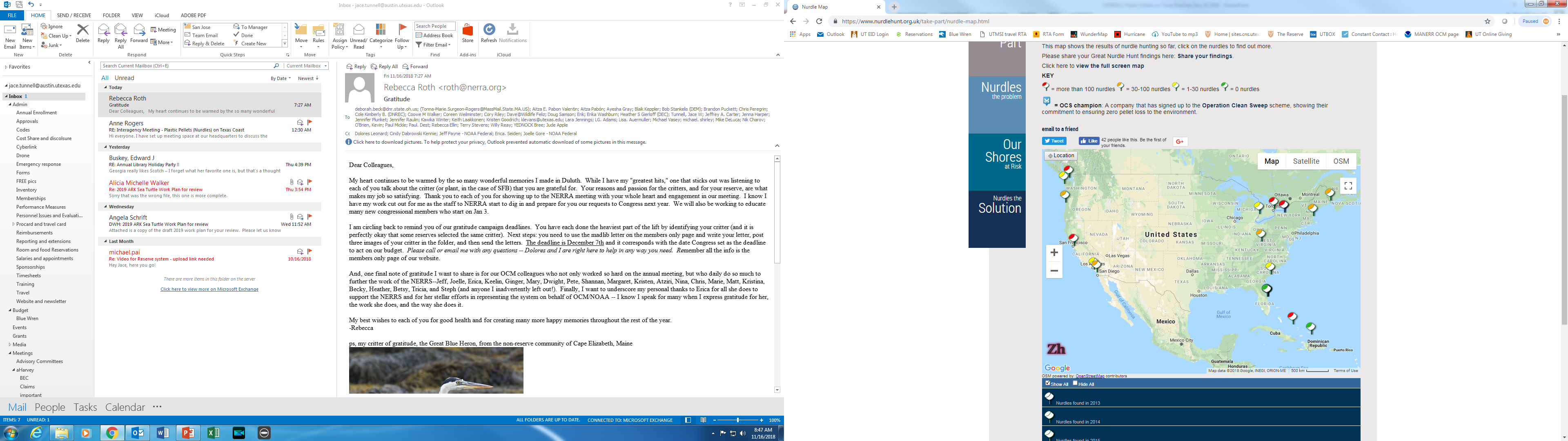 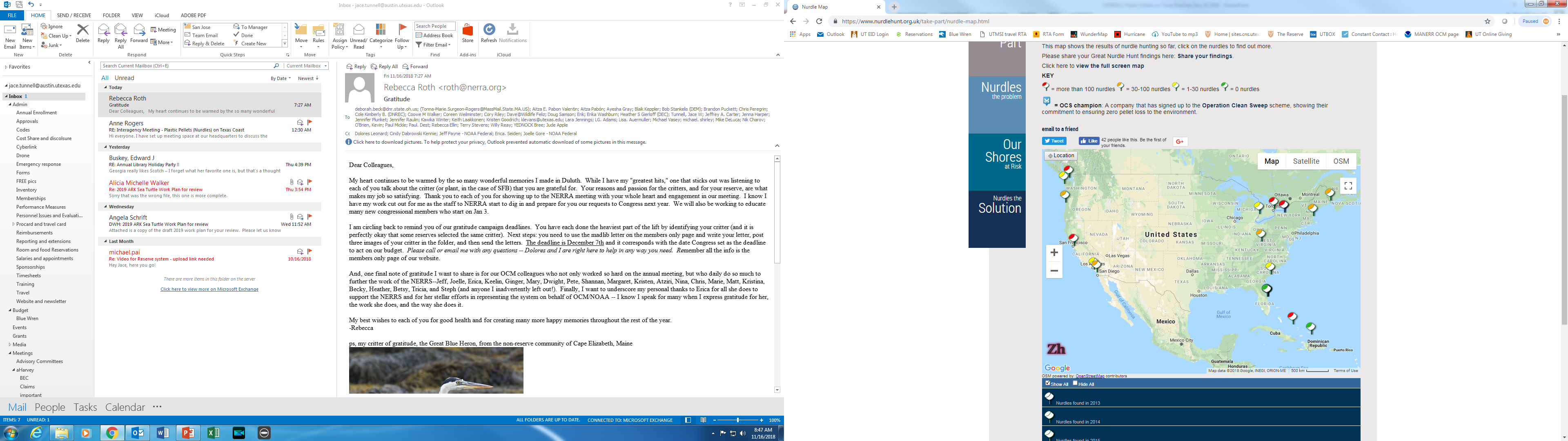 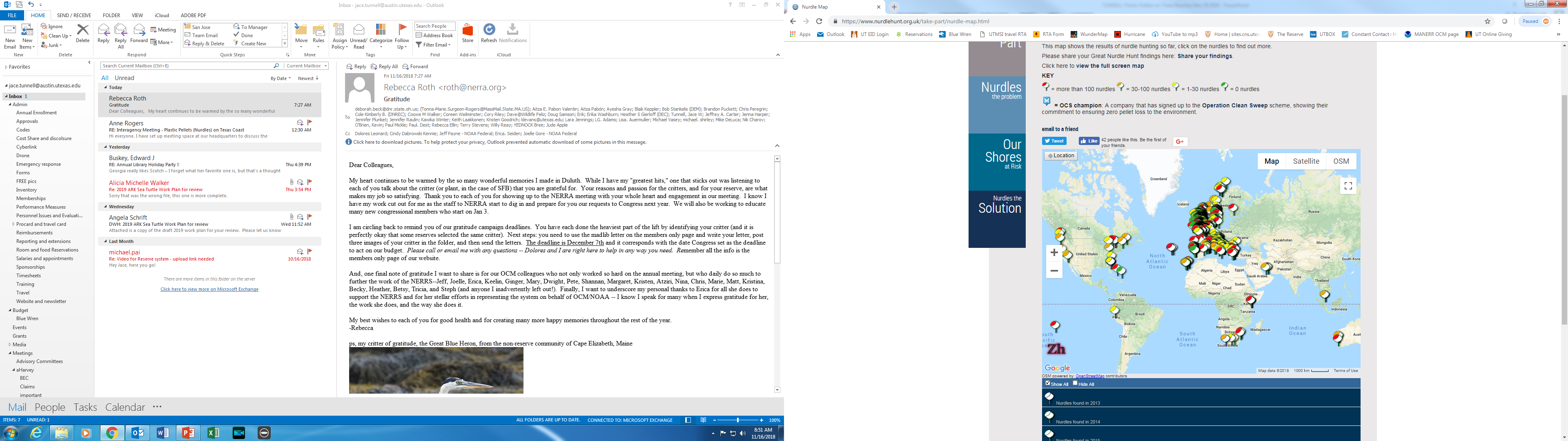 www.nurdlehunt.org.uk
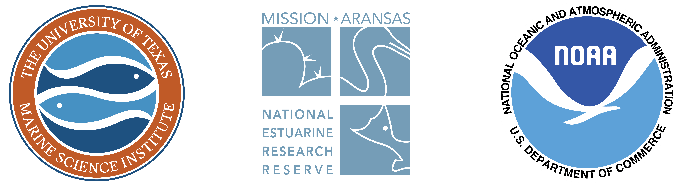 Citizen Science Project
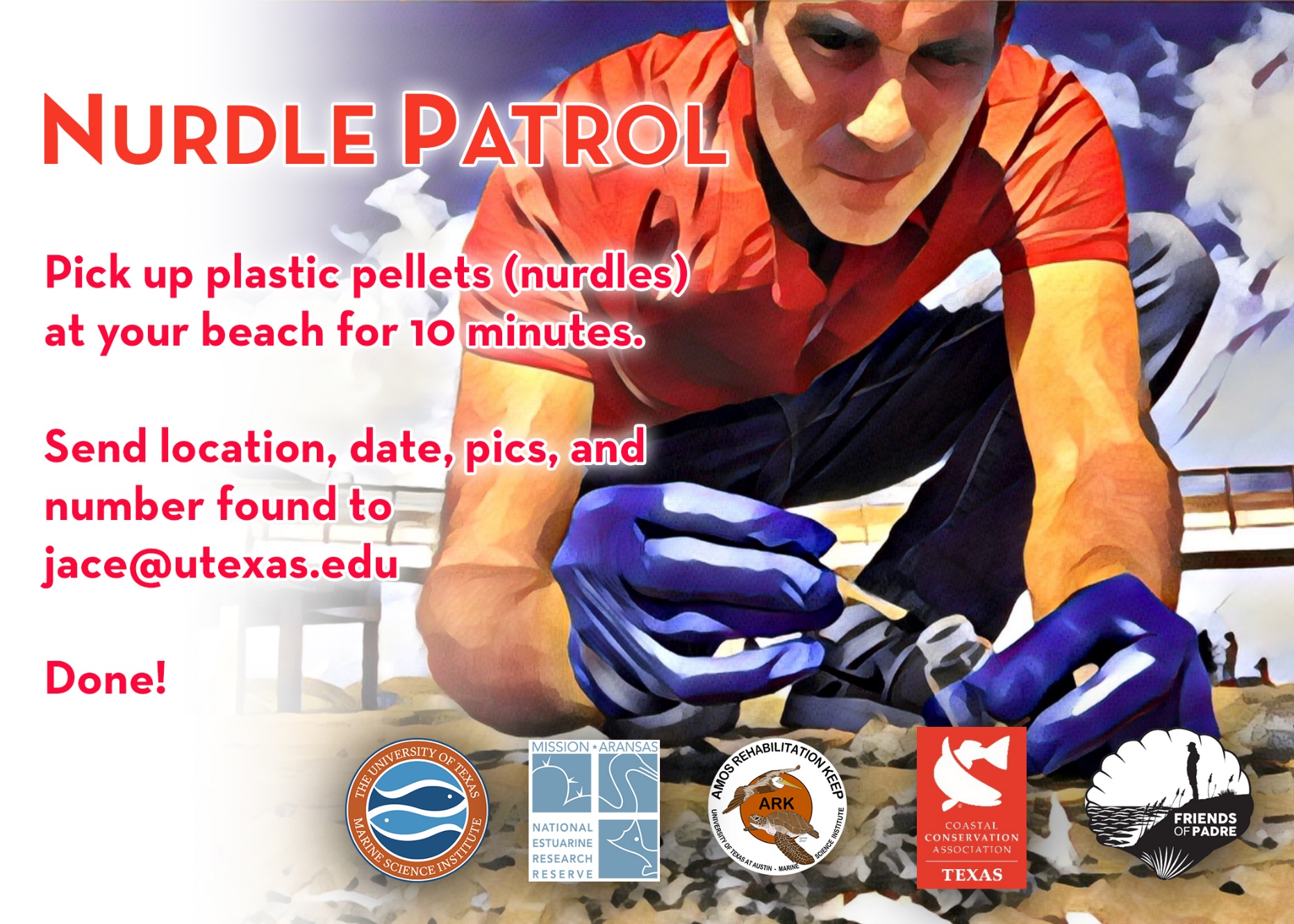 Nurdle Patrol
Find nurdles, then collect for 10 minutes
Put in container or bag and label
Add location, date, time, how many nurdles
Take pictures of nurdles found and beach
Email Jace@utexas.edu
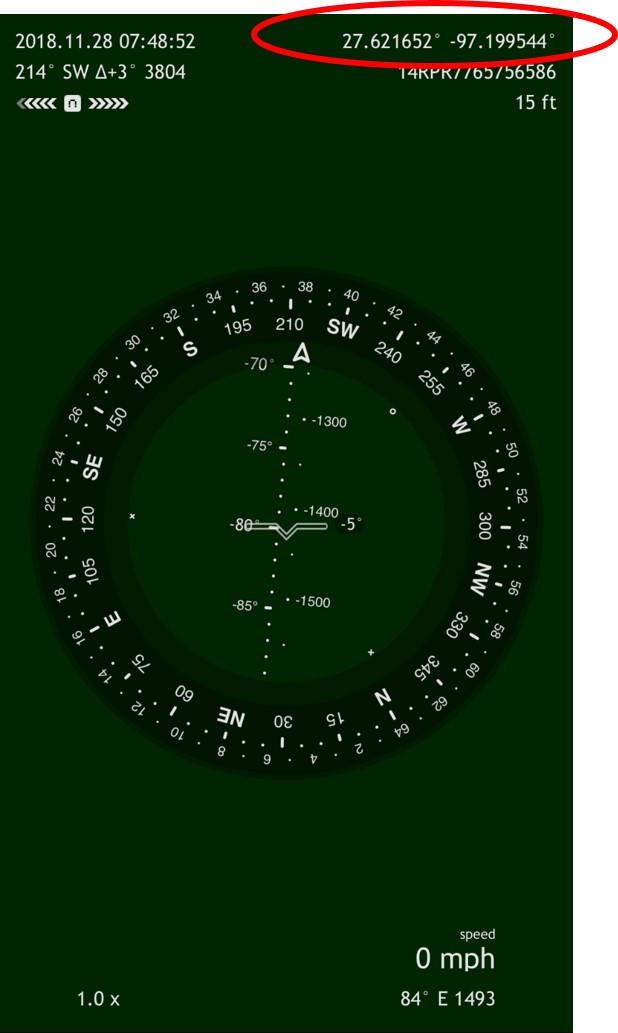 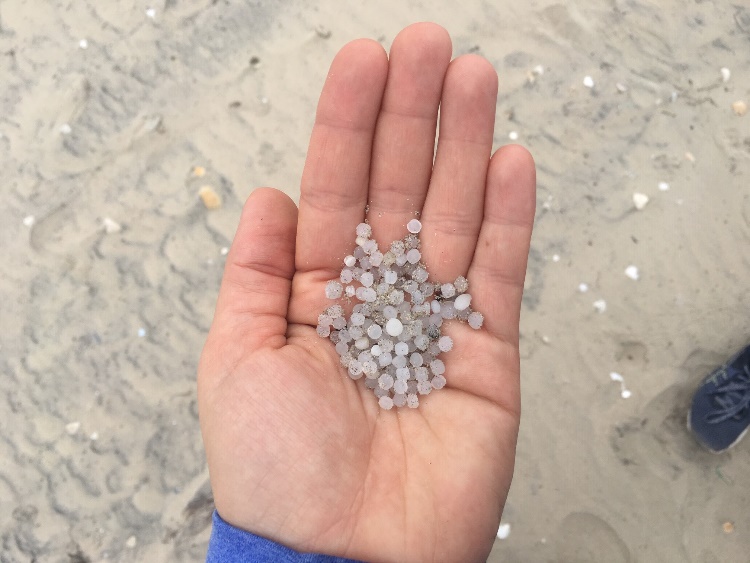 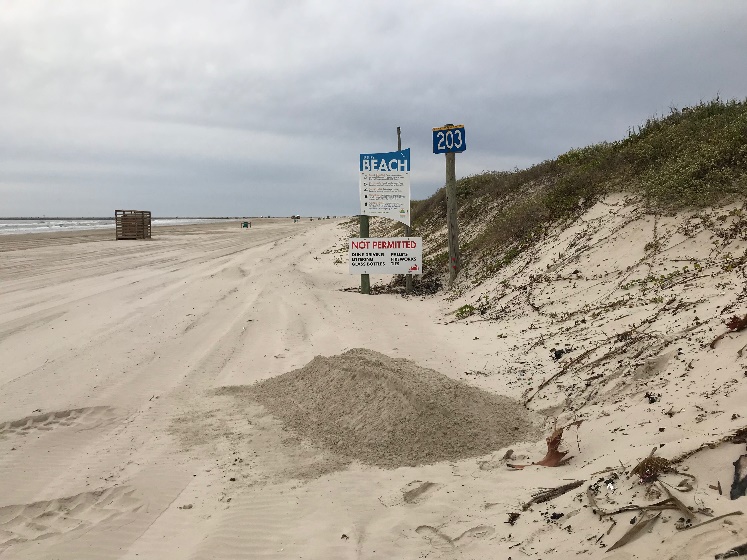 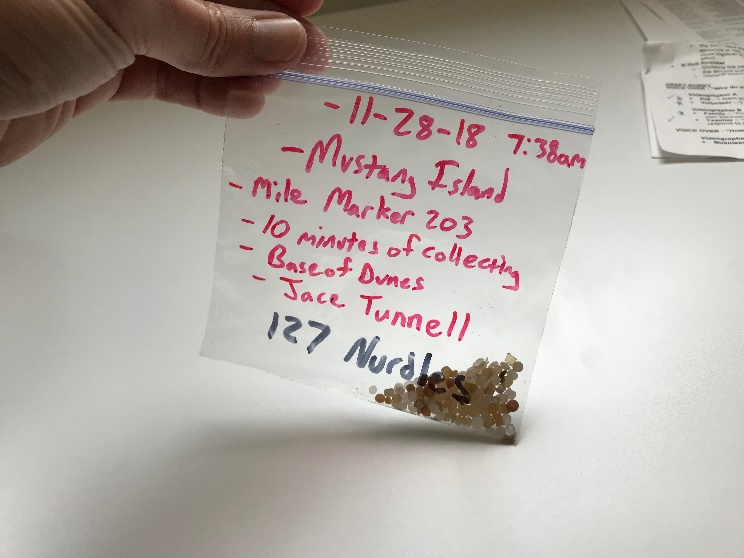 Training Video
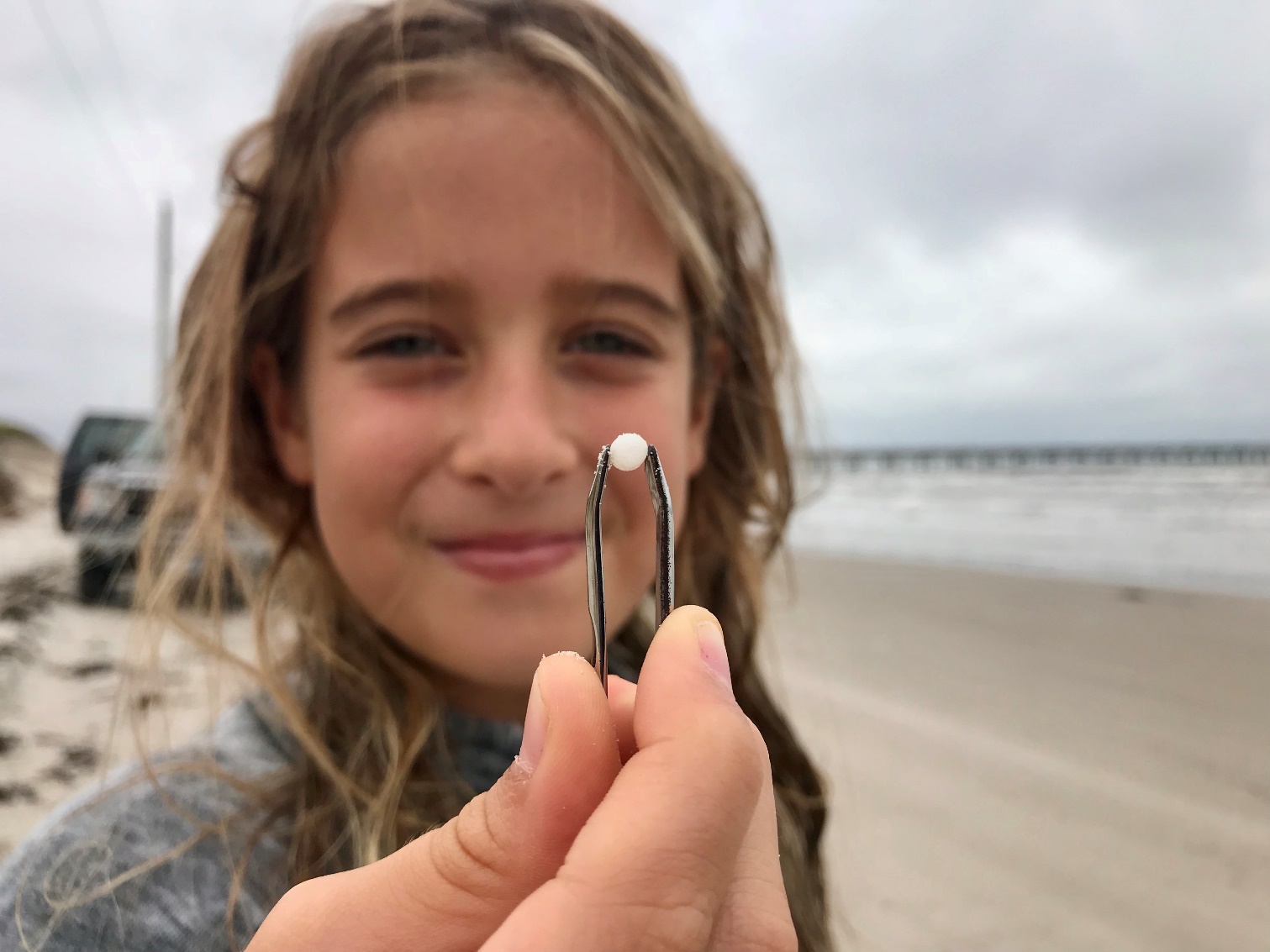 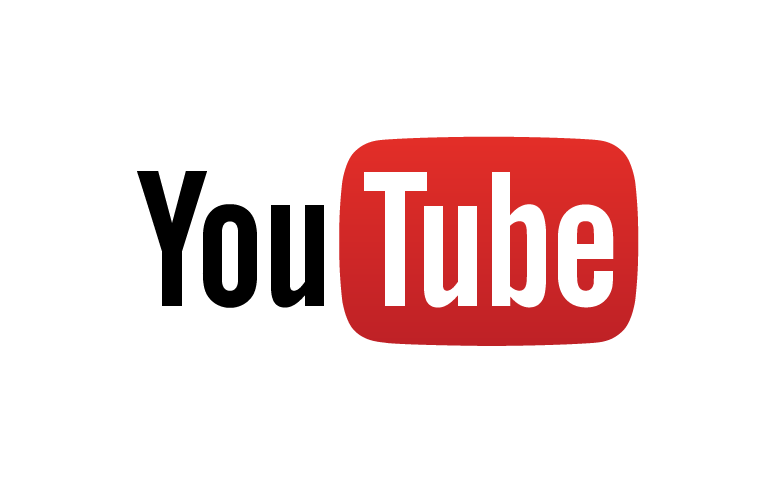 Mission-Aransas Reserve
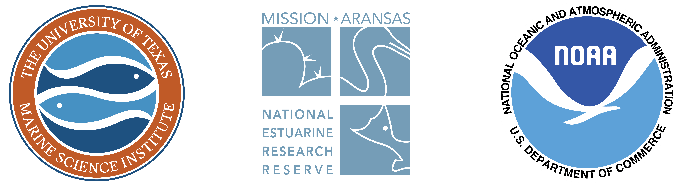 Types being found
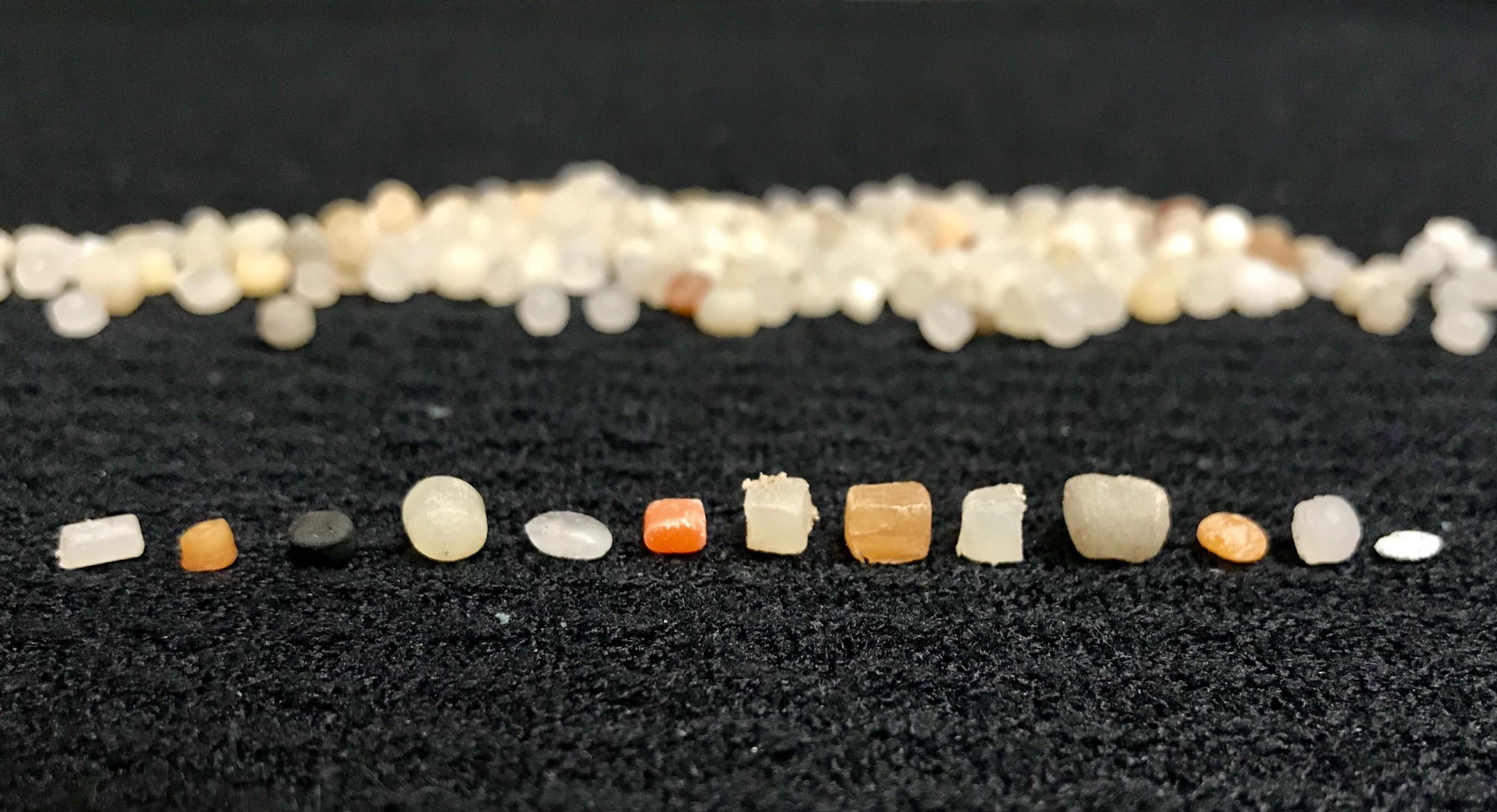 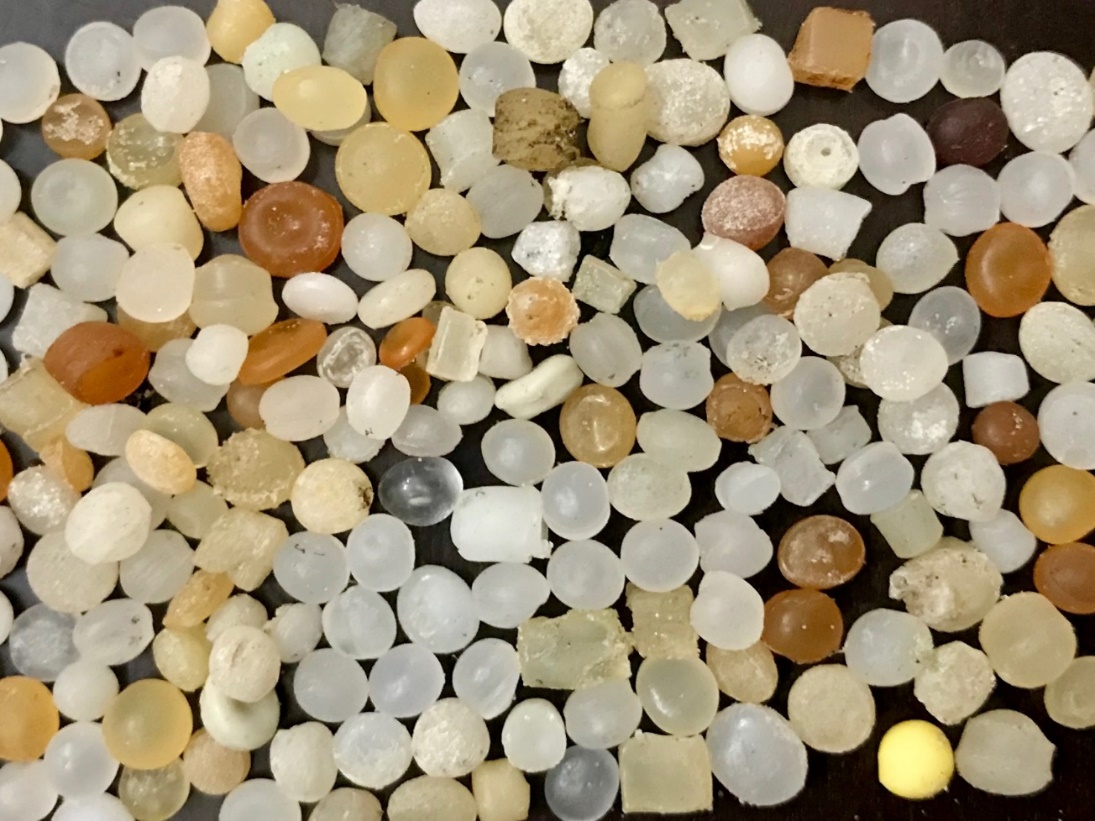 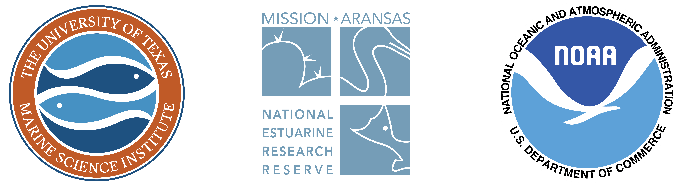 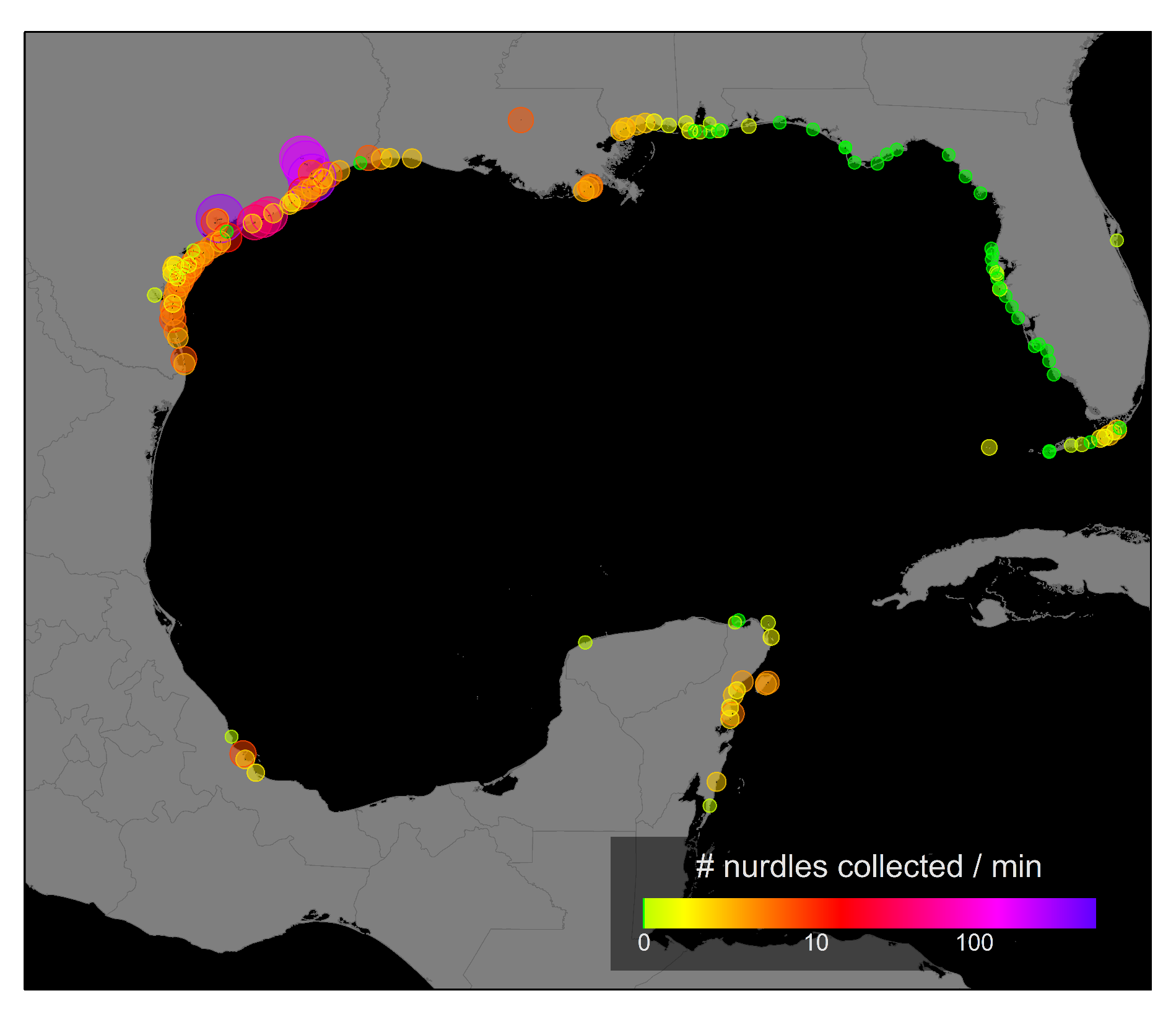 Gulf of Mexico
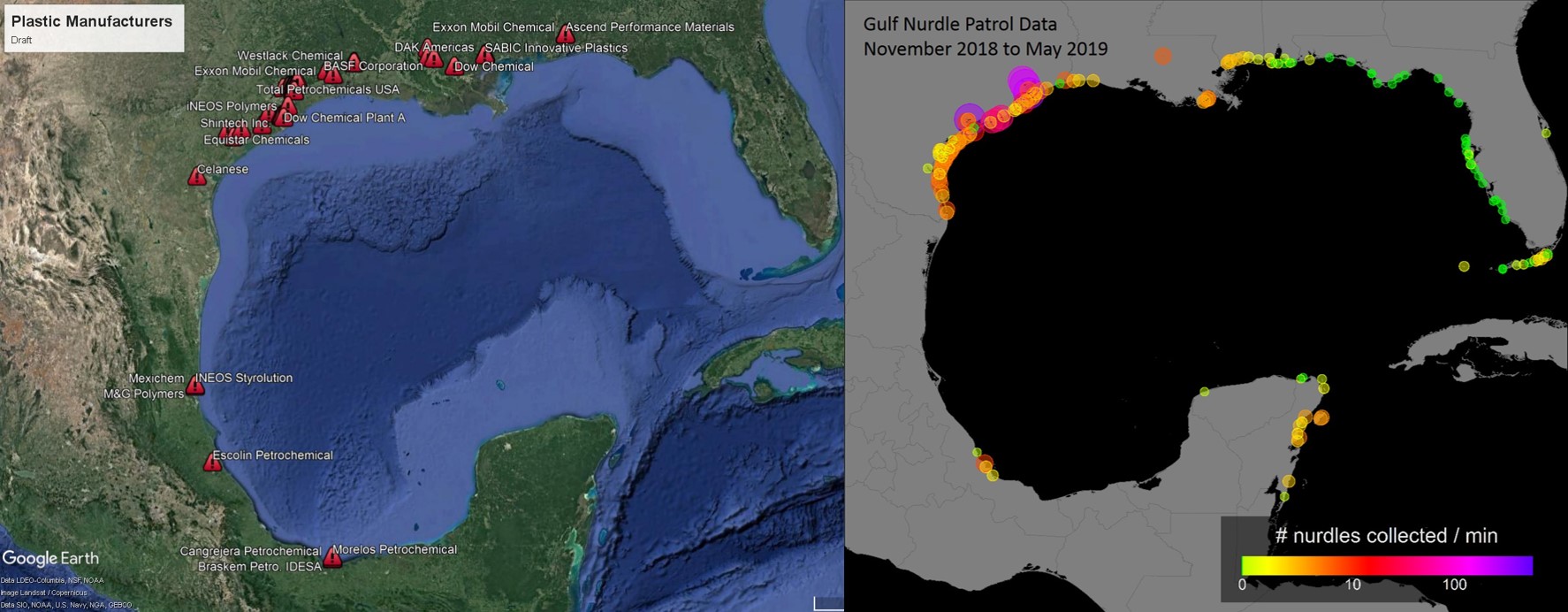 Gulf of Mexico
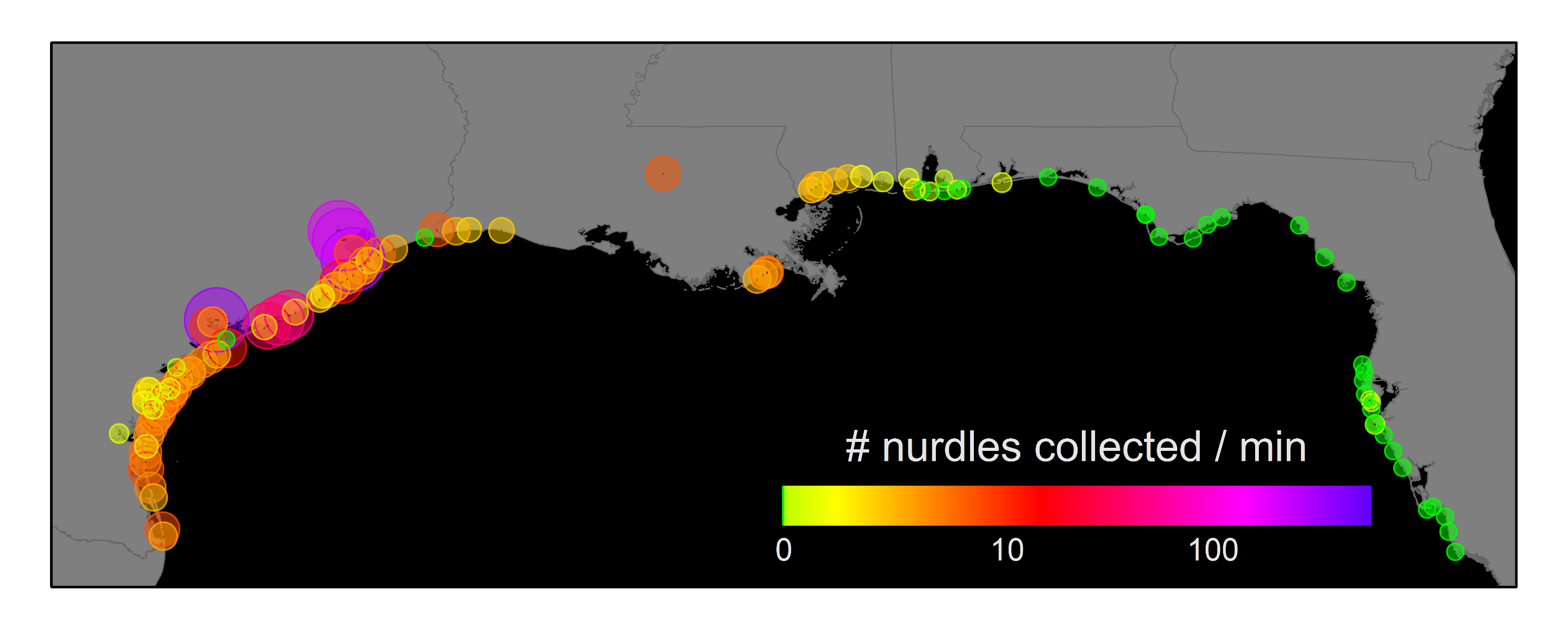 Gulf of Mexico
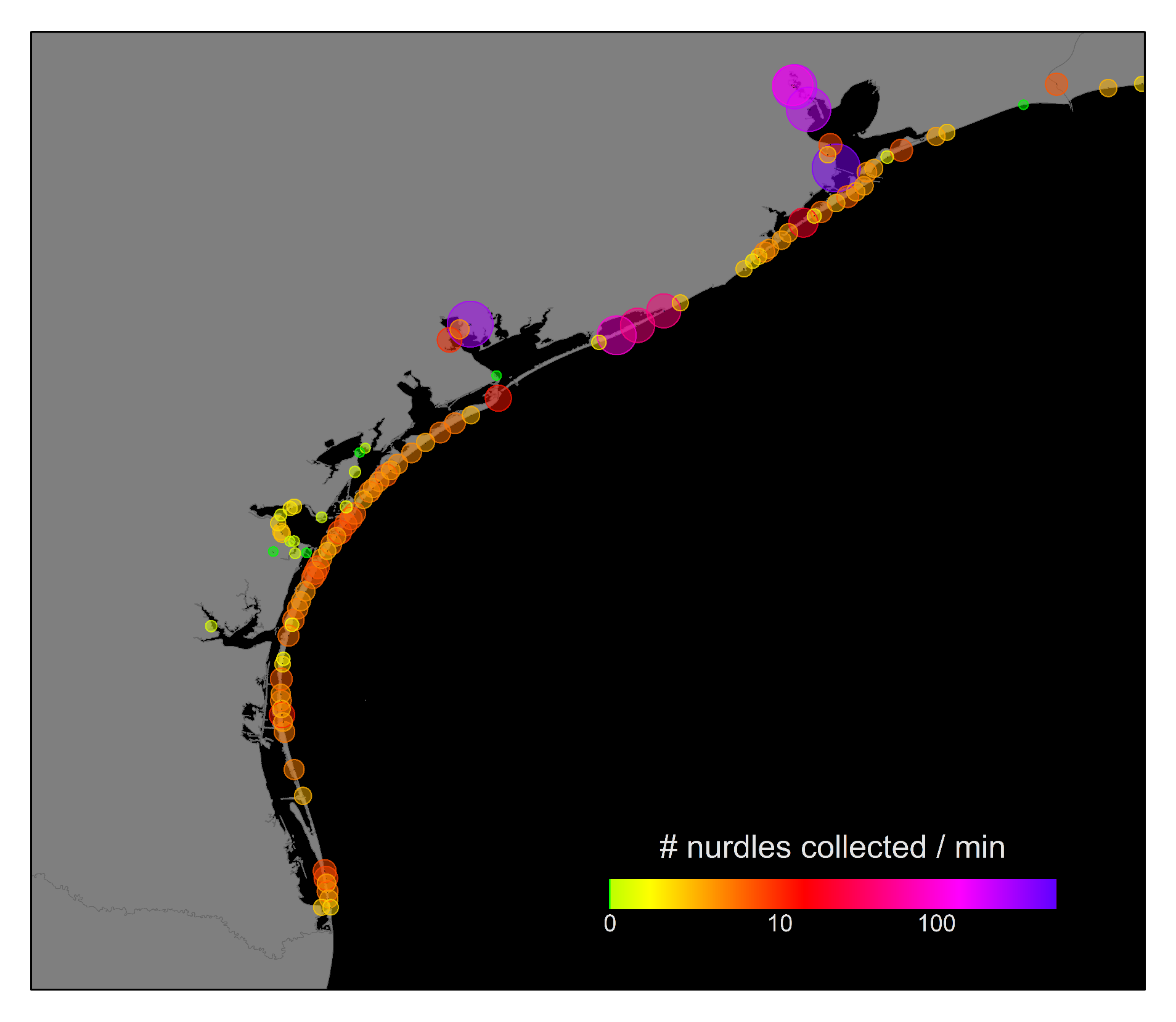 Texas
Gulf of Mexico
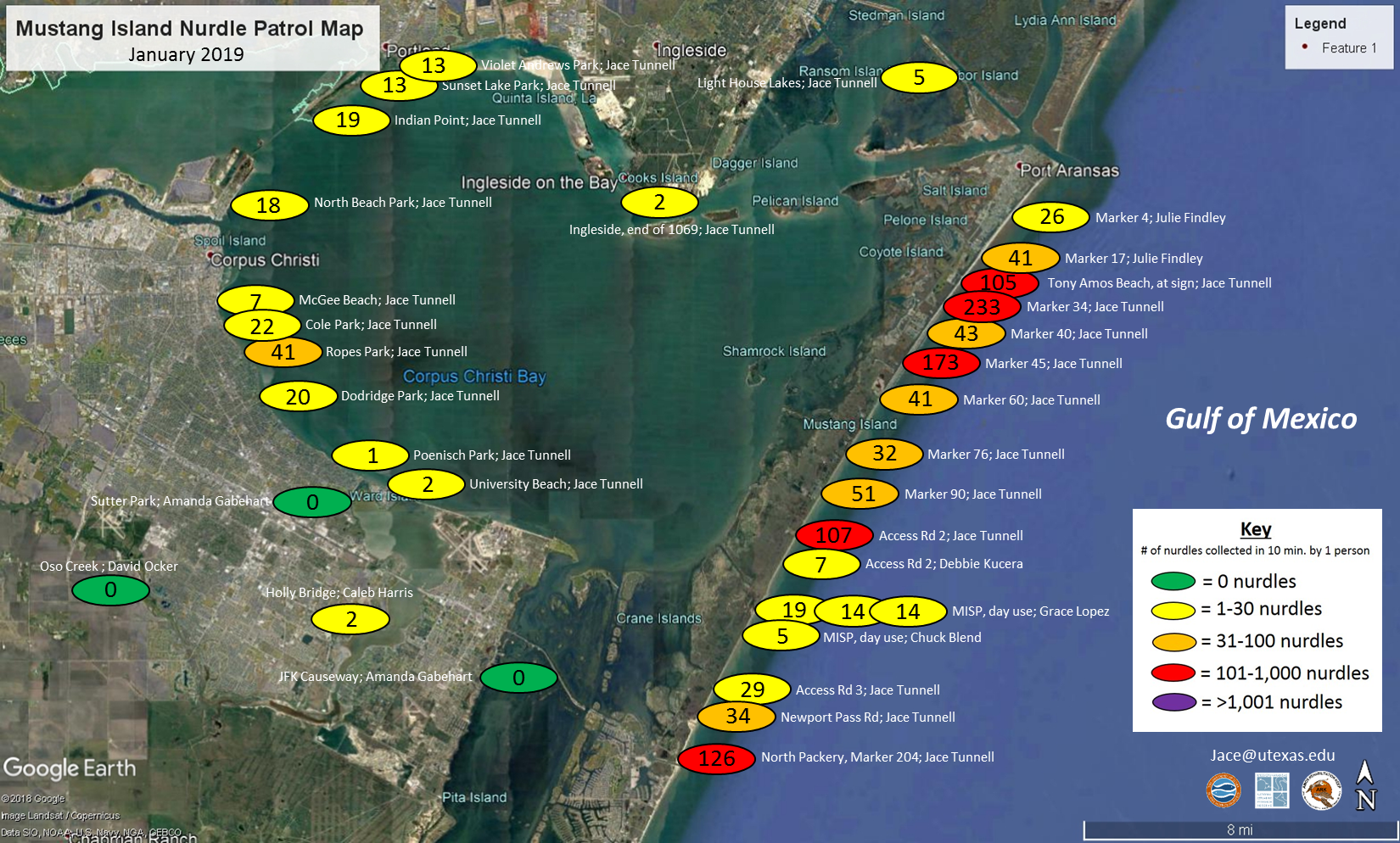 Why should we care?
New Polyethylene projects
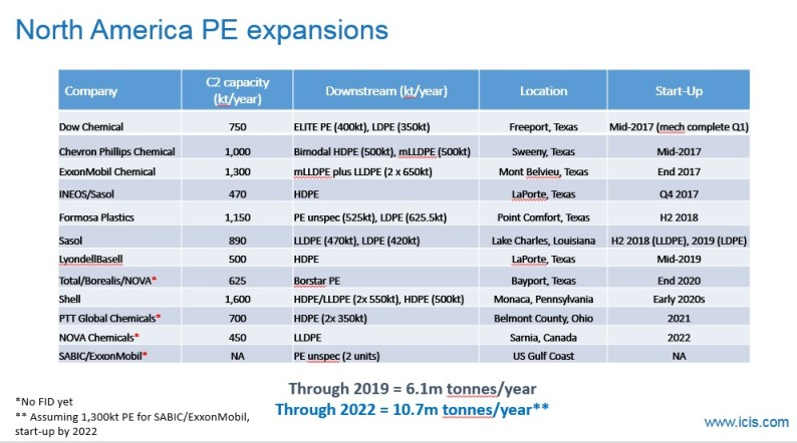 What can be done?
Follow the guidance of Operations Clean Sweep. 
Develop data base to link nurdles to manufactures.
Create chain of custody for nurdles being shipped.
Stricter stormwater permits. 
Quick accountability by plastic pellet industry.
At home, we can refuse, reduce, reuse, repurpose, recycle.
Future of Project
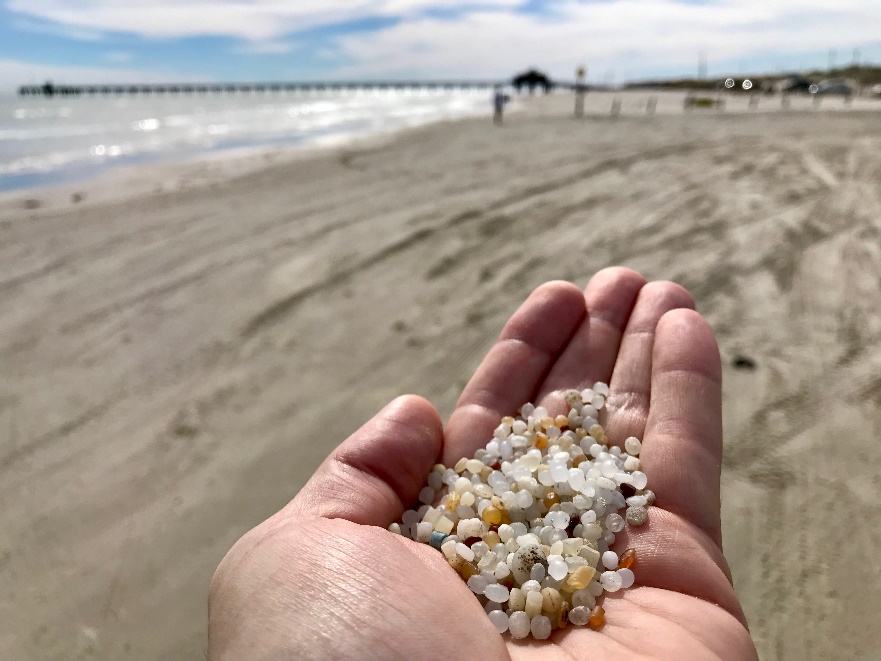 New website for Nurdle Patrol 
Expanding partnerships 
Create Microplastics Science Team
Work with environmental agencies
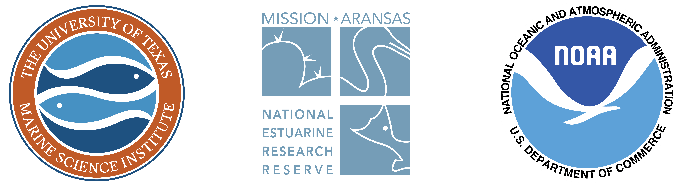 www.MissionAransas.org
Facebook
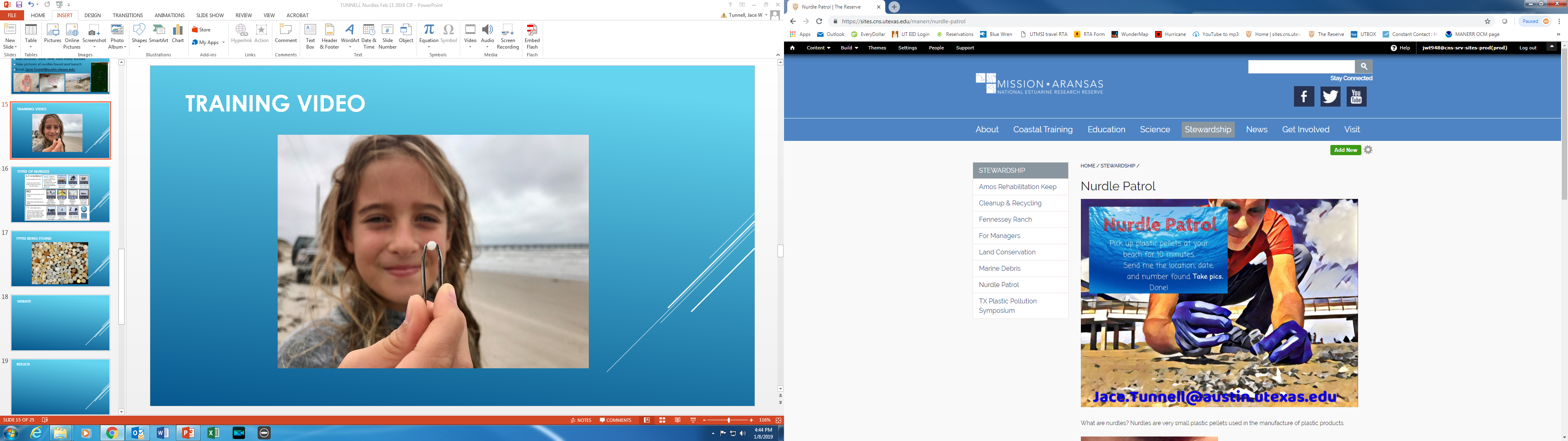 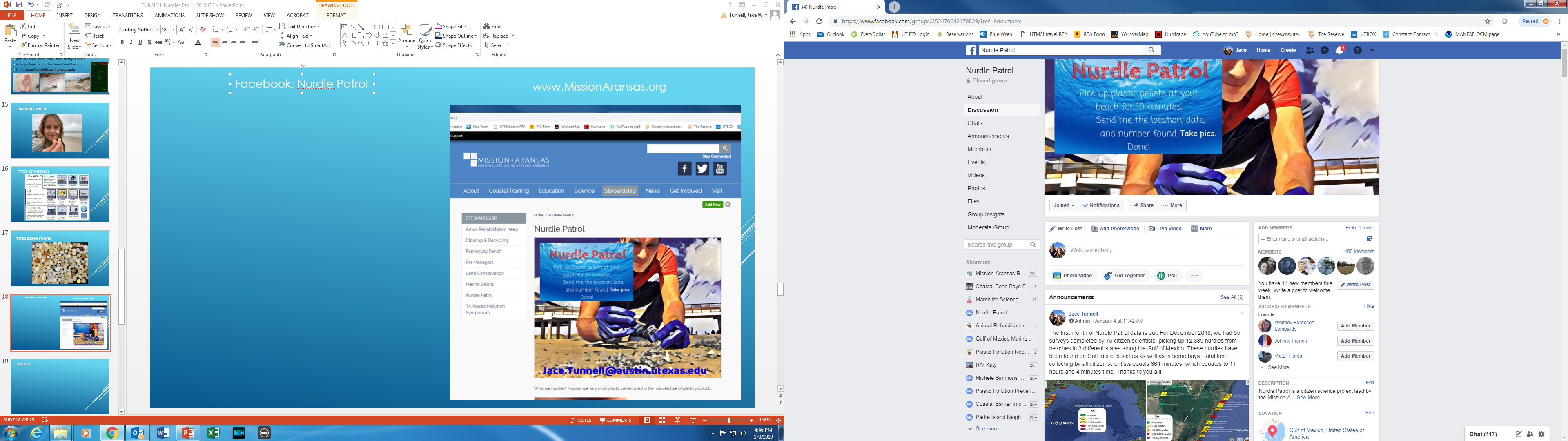 Why? Our next generation
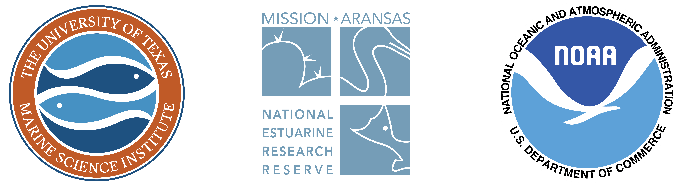 Thank you!
All Citizen Scientists!
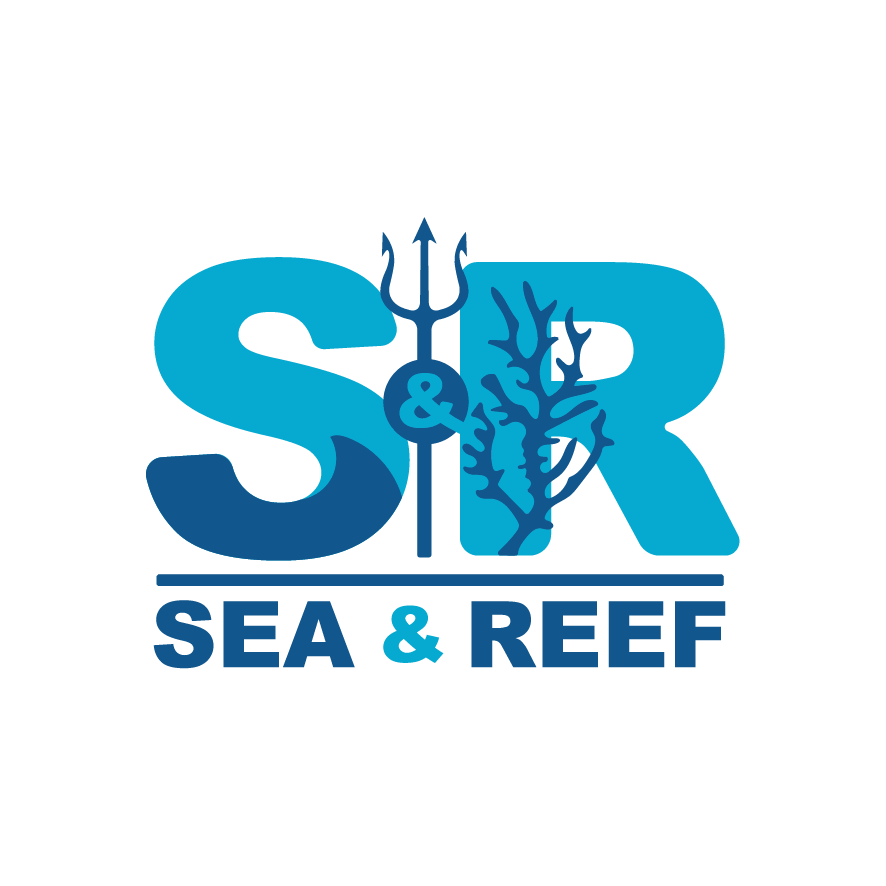 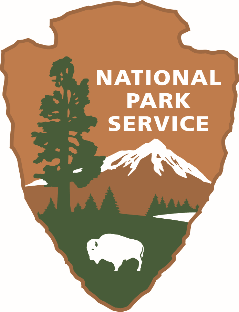 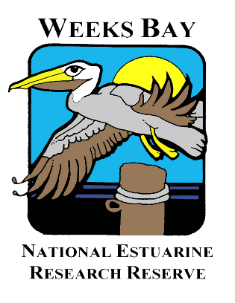 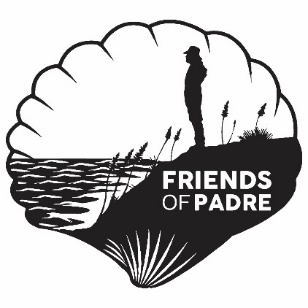 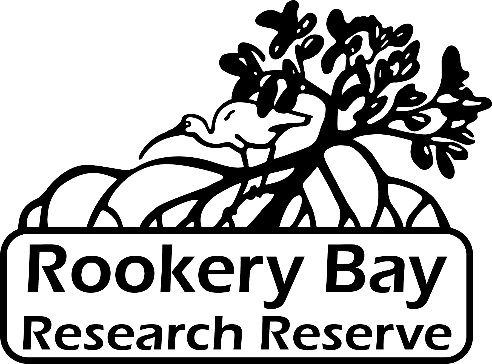 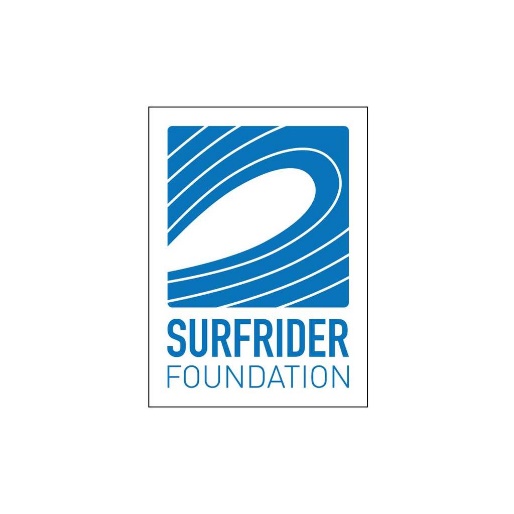 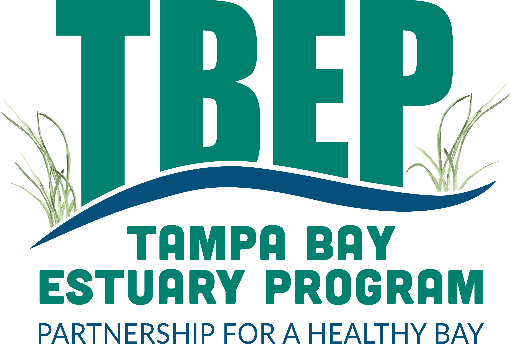 Partners:
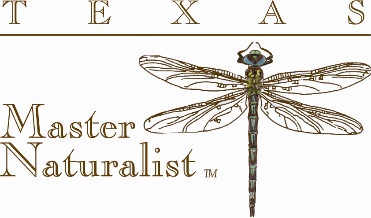 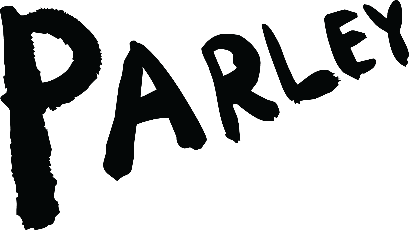 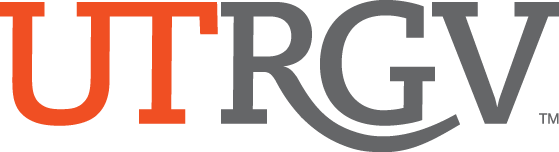 Katie Swanson
Jacob Augs
Dr. Lindsay Scheef
Dr. Zhanfei Liu
Dr. Kelly Dunning
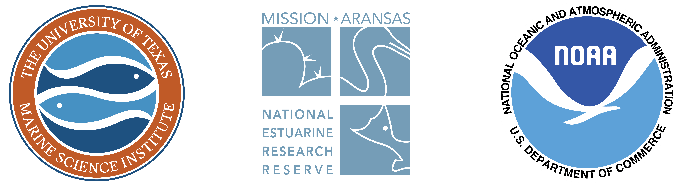 Jace@utexas.edu